Wikimedia projects as 
digital education environments
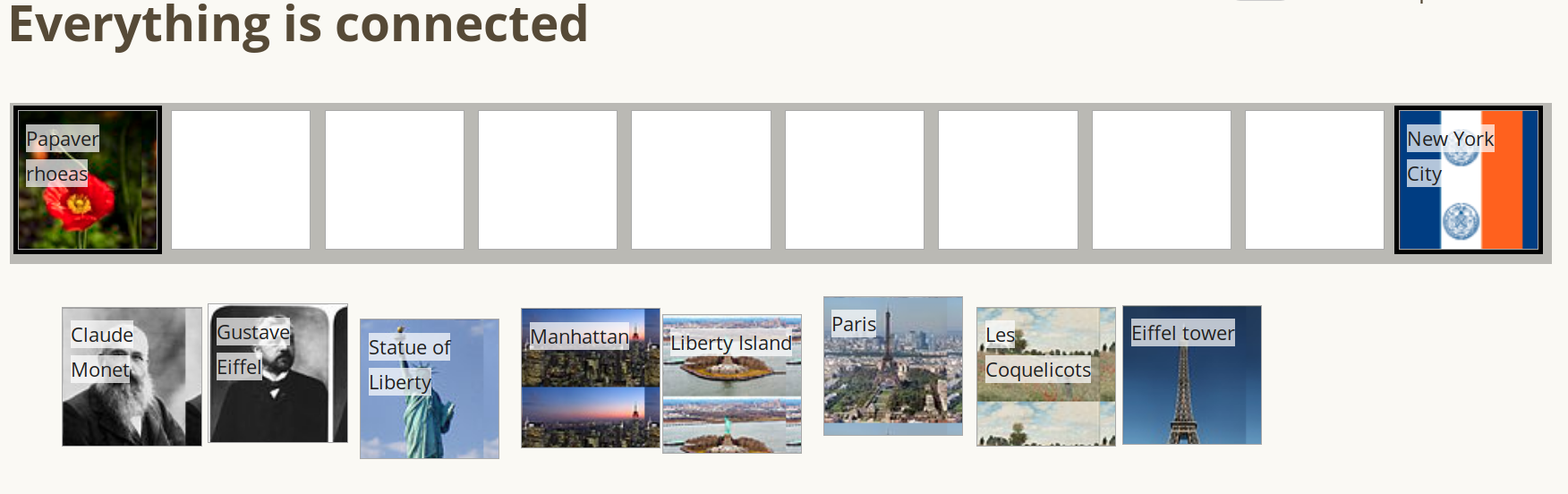 Daniel Mietchen - Jena Online Symposium for Digital Education in STEM 2022 - 30 November 2022
DOI: 10.5281/zenodo.7379199
Structure of the presentation
Part 1: Overview of the Wikimedia ecosystem’s diversity
Part 2: Common themes in the Wikimedia ecosystem
Part 3: 10 interactions between Wikimedia and education
Part 1: Overview of the Wikimedia ecosystem’s diversity
Clockwise, roughly sorted by information channel:
Wikipedia (329 languages) ⇒ encyclopedia
Wikimania ⇒ annual gathering
Wikibooks (120) ⇒ books
Meta ⇒ things concerning > 1 wiki
Wikiquote (89) ⇒ quotes
Wikispecies ⇒ species
MediaWiki ⇒ software
Incubator ⇒ projects-to-be
Wikidata ⇒ database
Wikivoyage (25) ⇒ travel guide
Wikiversity (17) ⇒ learning environment
Wiktionary (185) ⇒ dictionary
Wikinews (34) ⇒ news
Wikisource (74) ⇒ text archive
Wikimedia Commons ⇒ media repository
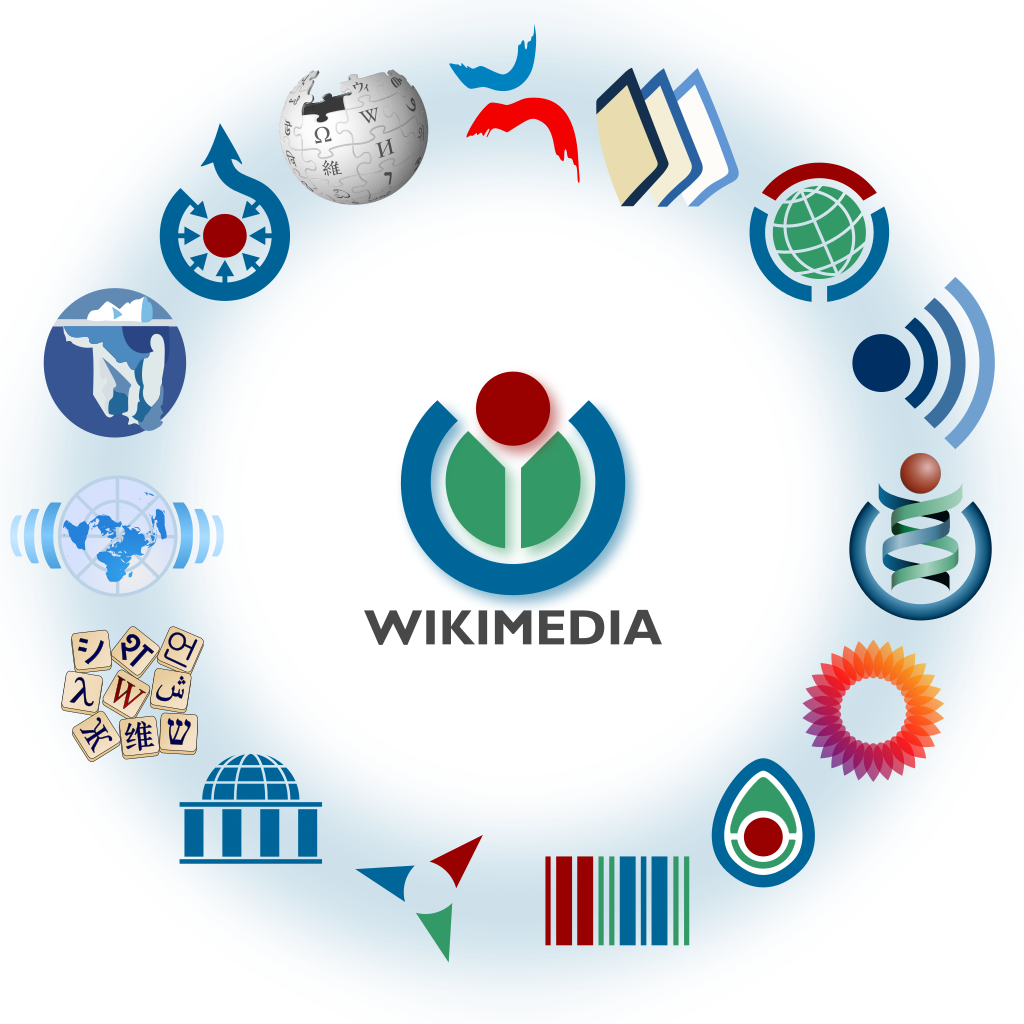 Center:
	Wikimedia Foundation
		&
Wikimedia affiliates
		& 
Wikimedia community
&
Wikimedia.org
About 1000 wikis in total: https://meta.wikimedia.org/wiki/Special:SiteMatrix
Part 2: Common themes in the Wikimedia ecosystem
closely integrated content, infrastructure and communities
content that is free to read and free to reuse
presented using free and open-source software
part of the broader open movement
anyone is invited to contribute, e.g. by
reviewing existing materials
improving existing content
improving the presentation of content
improving the software
adding new information, code etc.
helping with community building
…
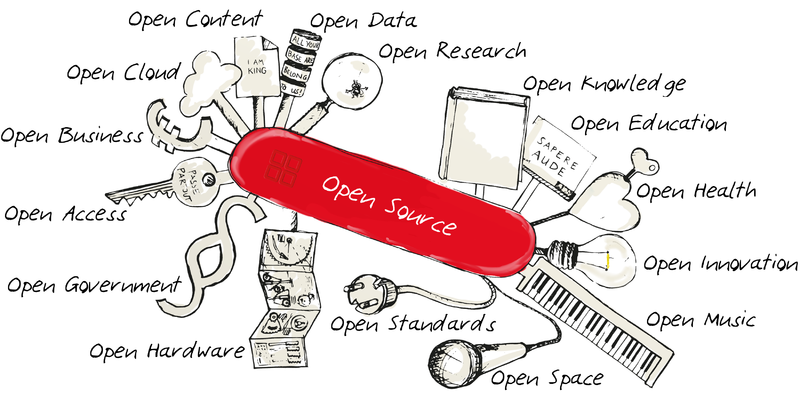 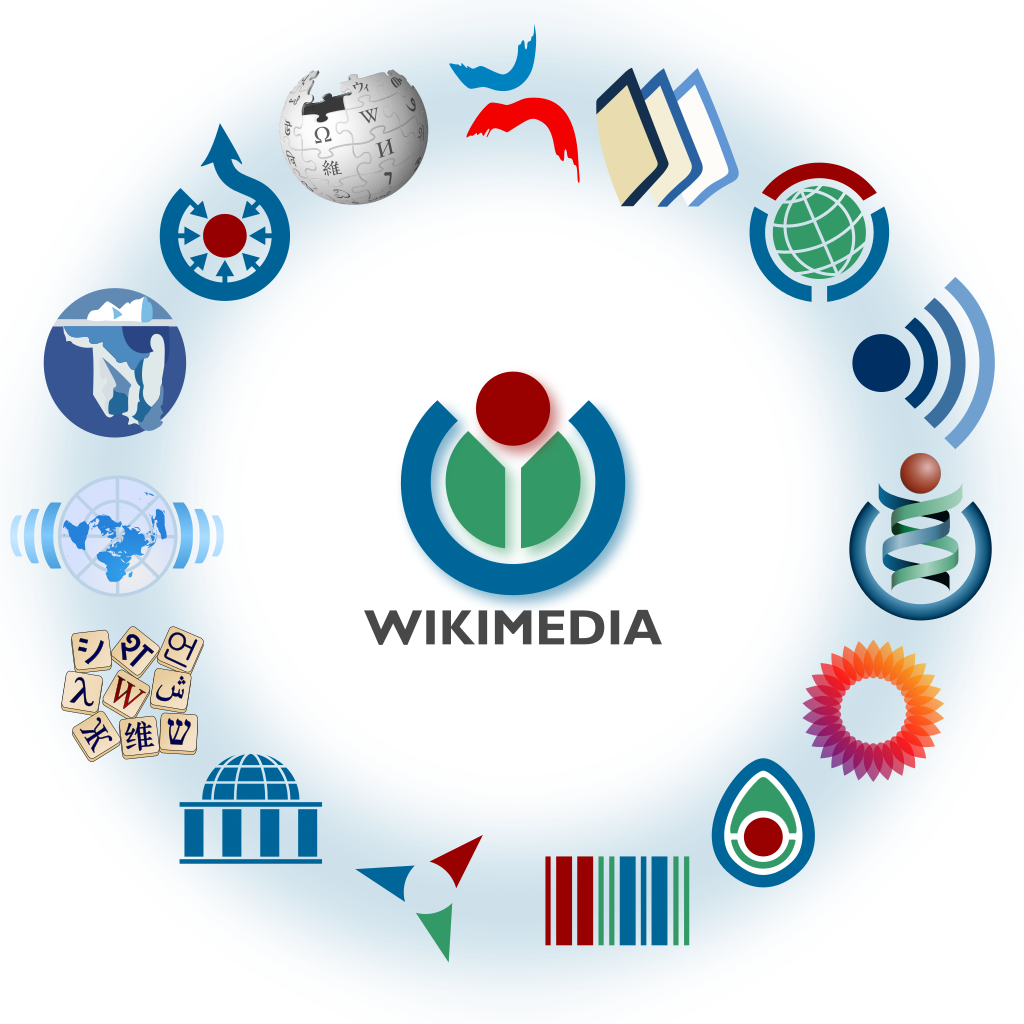 Part 3:
10 interactions between Wikimedia and education
(1) Wikimedia projects contain collaboratively curated information about many topics (including but not limited to digital and STEM education) and in multiple languages, thereby facilitating introductory education.
(2) They provide pointers to additional information available elsewhere, thereby facilitating knowledge discovery and deeper engagement.
(3) Their content and the underlying software are entirely openly licensed, allowing for independent reuse and adaptation in lots of different ways, both within and outside the Wikimedia ecosystem.
(4) Wikimedia projects are continuously being updated, in part by reusing or adapting openly licensed materials from other sources, in part by creating new materials. This supports continued education.
(5) Wikimedia projects are open for participation, facilitating integration with other educational activities.
(6) Wikimedia projects are sustained by global communities, which provides multiple paths for prospective contributors to get engaged and to facilitate their own or others’ learning or teaching.
(7) They are web native and accessible via mobile and desktop devices as well as offline, so they can be reached from many educational settings, avoiding legal barriers or technological silos.
(8) Activities around this digital ecosystem can be meaningfully combined with other educational activities like citizen science projects or photography, both on- and offline.
(9) Many examples of activities involving Wikimedia projects and primary, secondary or tertiary education have been publicly documented, and various groups within the ecosystem focus on its educational aspects.
(10) Wikimedia projects are increasingly integrated with professional workflows and their education needs.
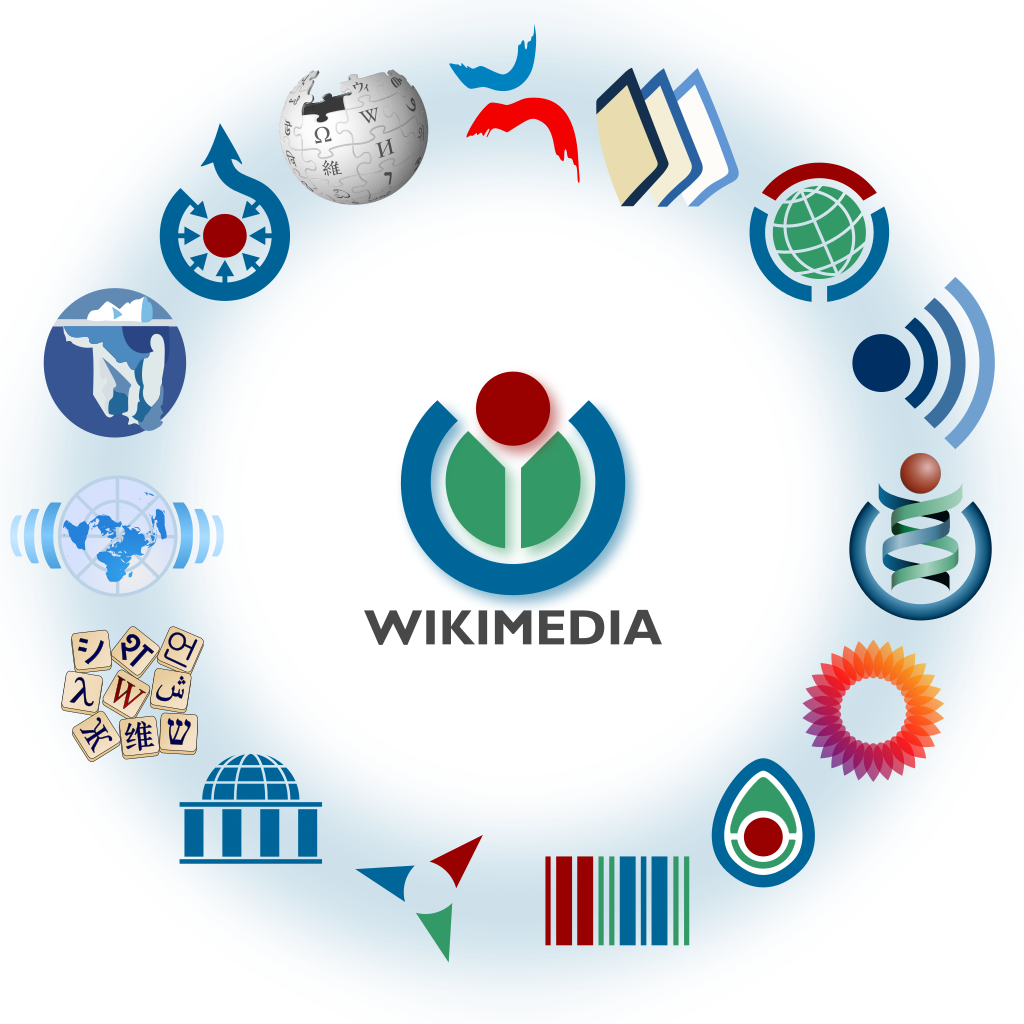 Part 3:
10 interactions between Wikimedia and education
(1) Wikimedia projects contain collaboratively curated information about many topics (including but not limited to digital and STEM education) and in multiple languages, thereby facilitating introductory education.
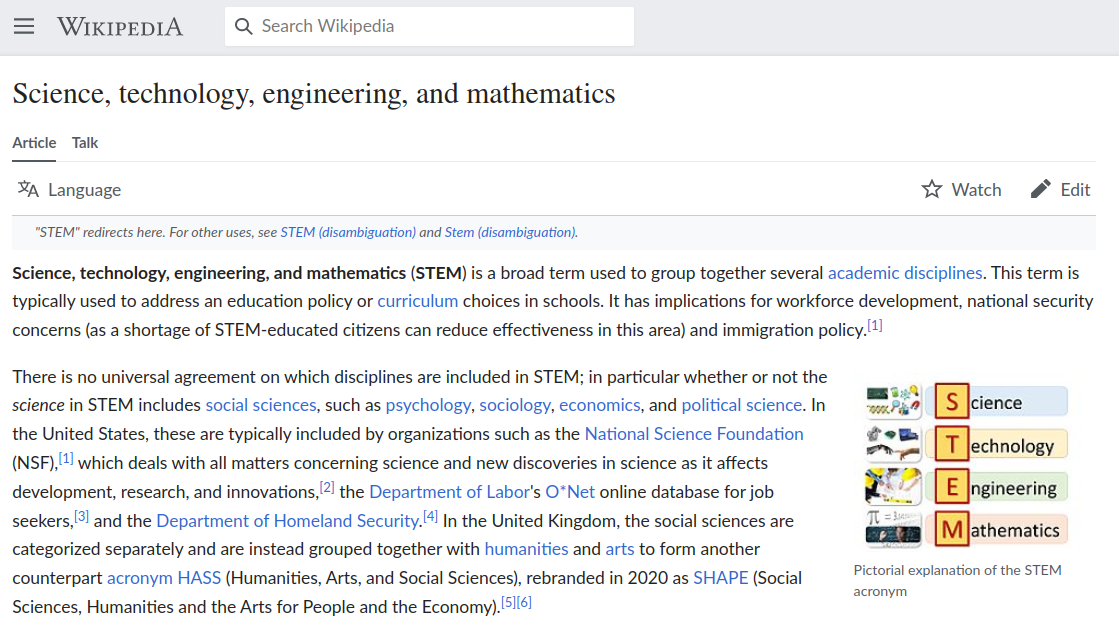 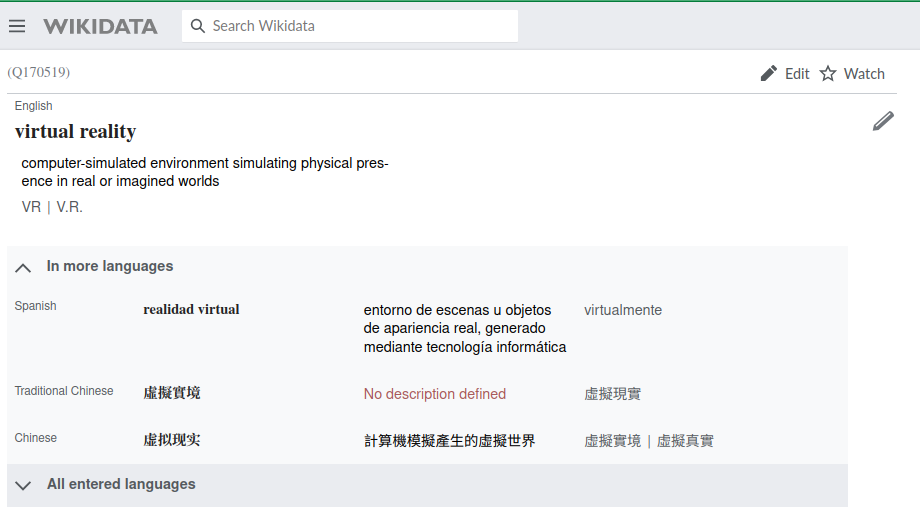 https://w.wiki/63eS
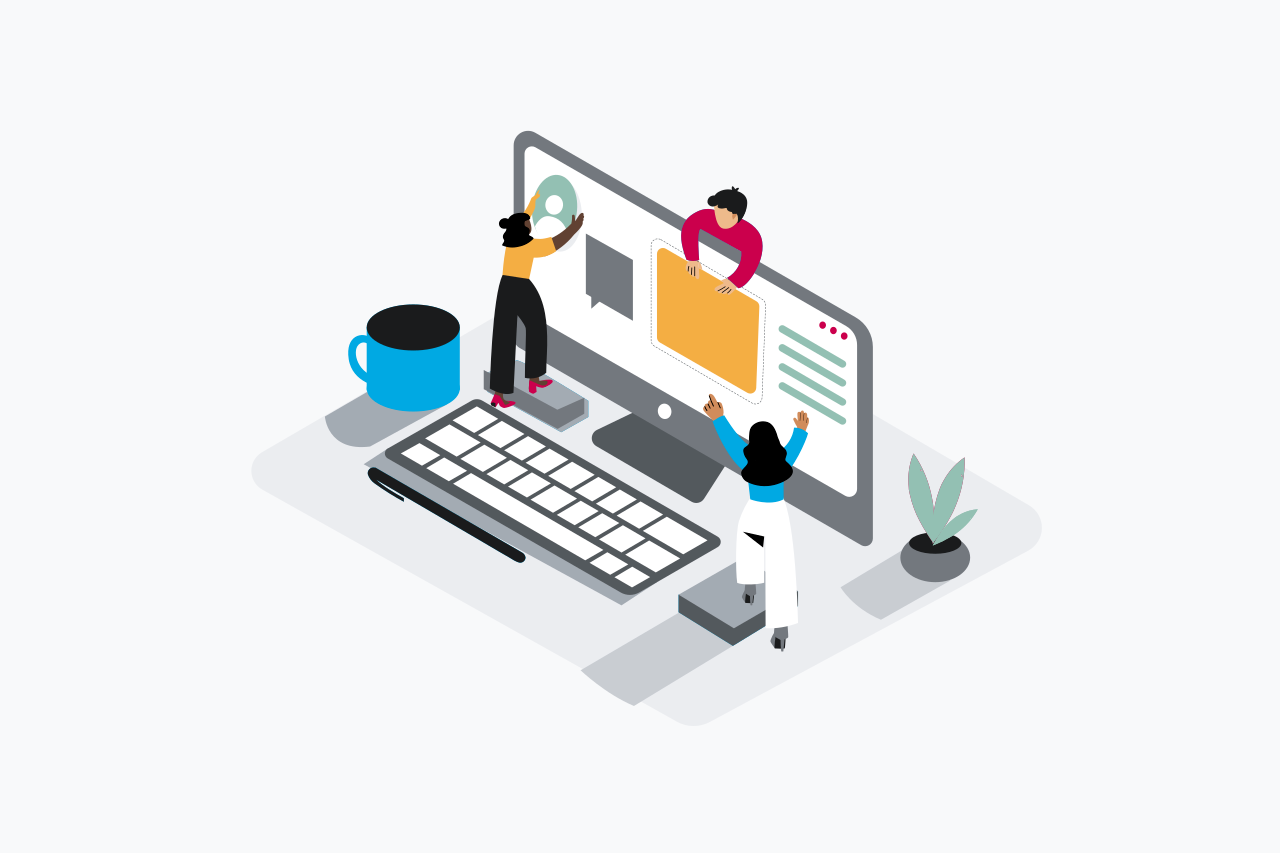 https://w.wiki/63eT
https://w.wiki/63eU
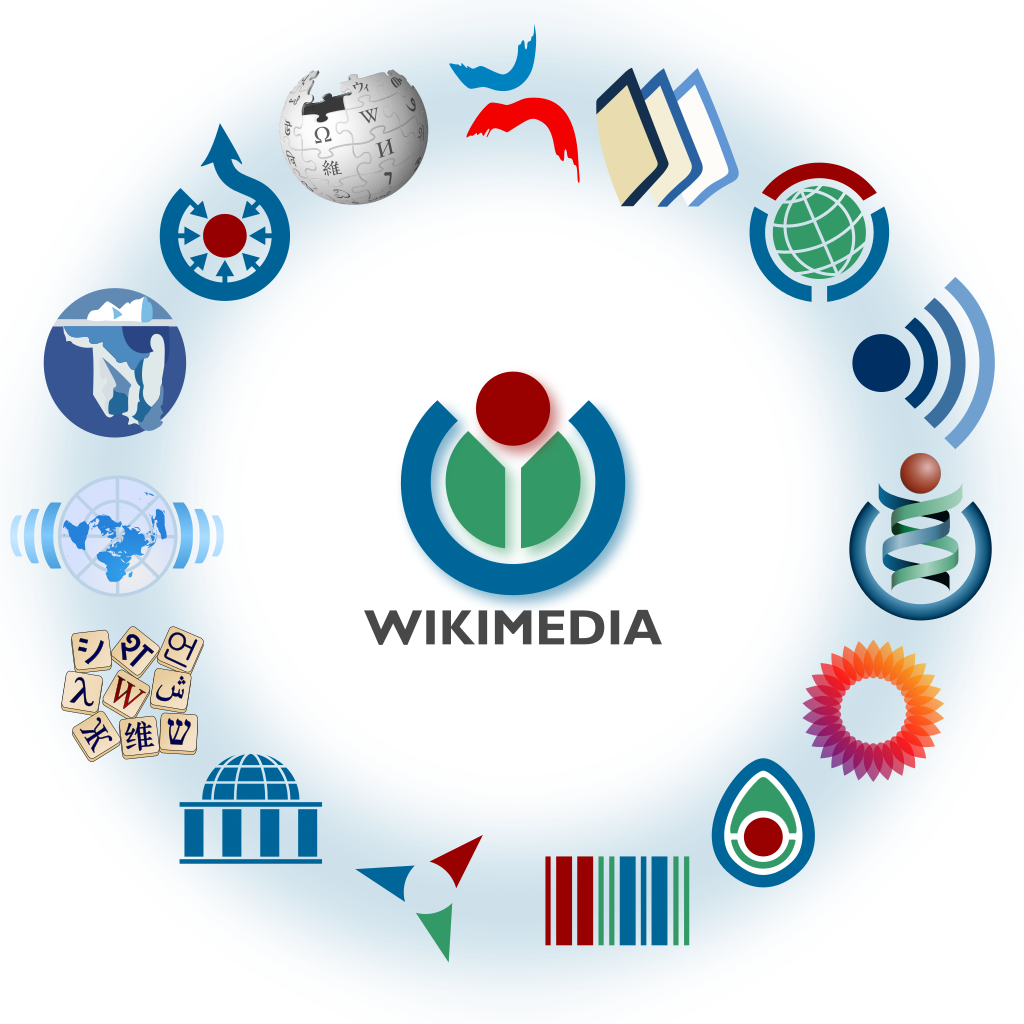 Part 3:
10 interactions between Wikimedia and education
(2) They provide pointers to additional information available elsewhere, thereby facilitating knowledge discovery and deeper engagement.
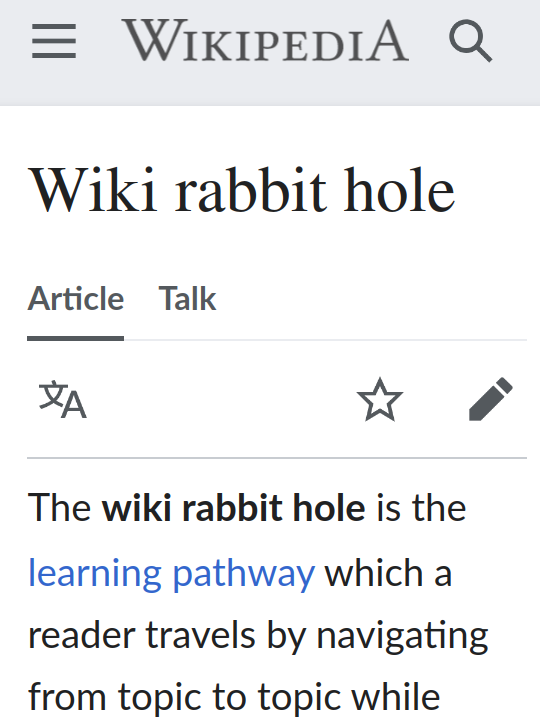 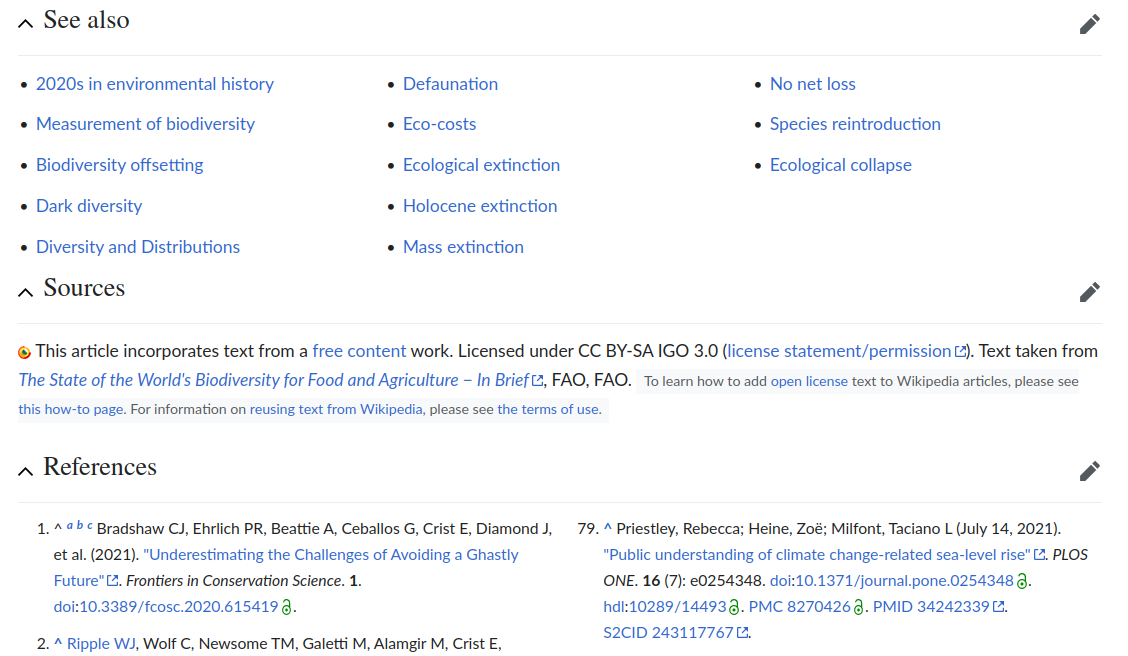 https://w.wiki/63eb
https://w.wiki/63ec
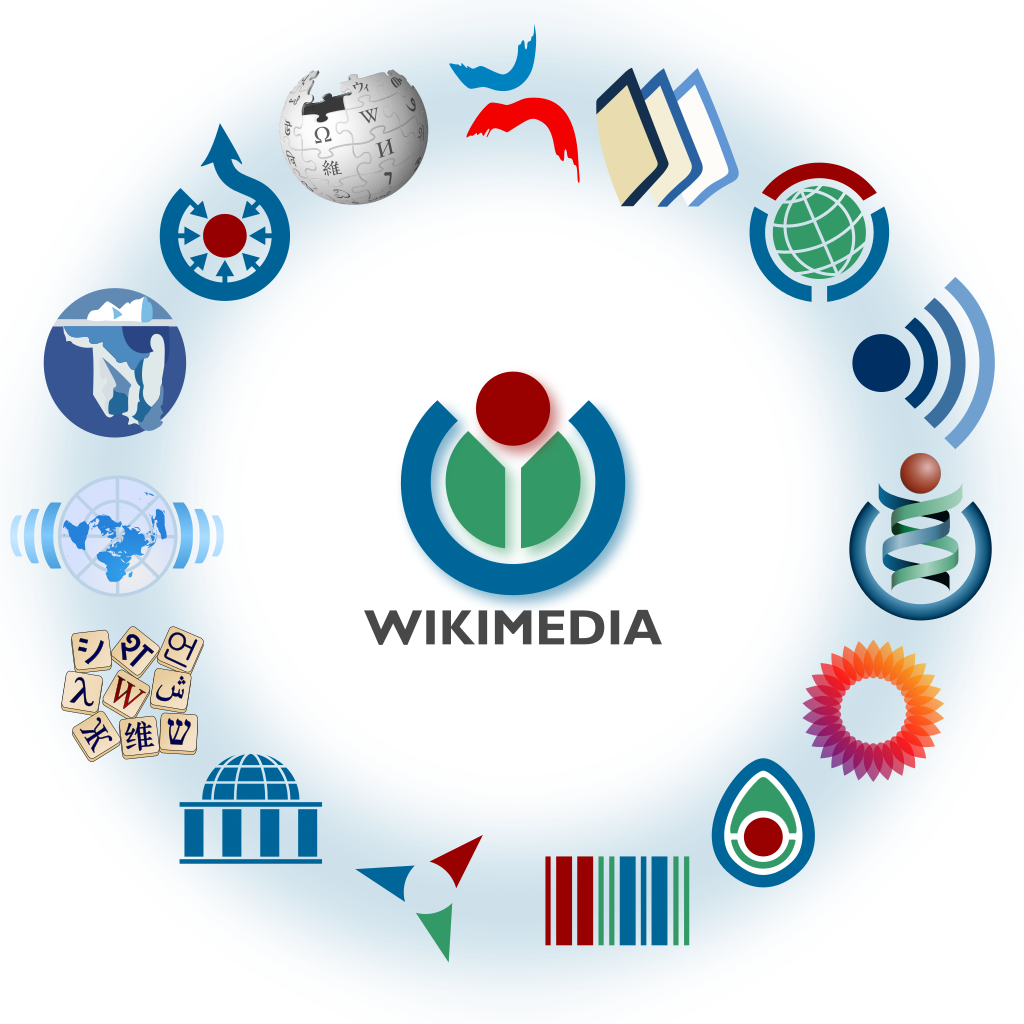 Part 3:
10 interactions between Wikimedia and education
(3) Their content and the underlying software are entirely openly licensed, allowing for independent reuse and adaptation in lots of different ways, both within and outside the Wikimedia ecosystem.
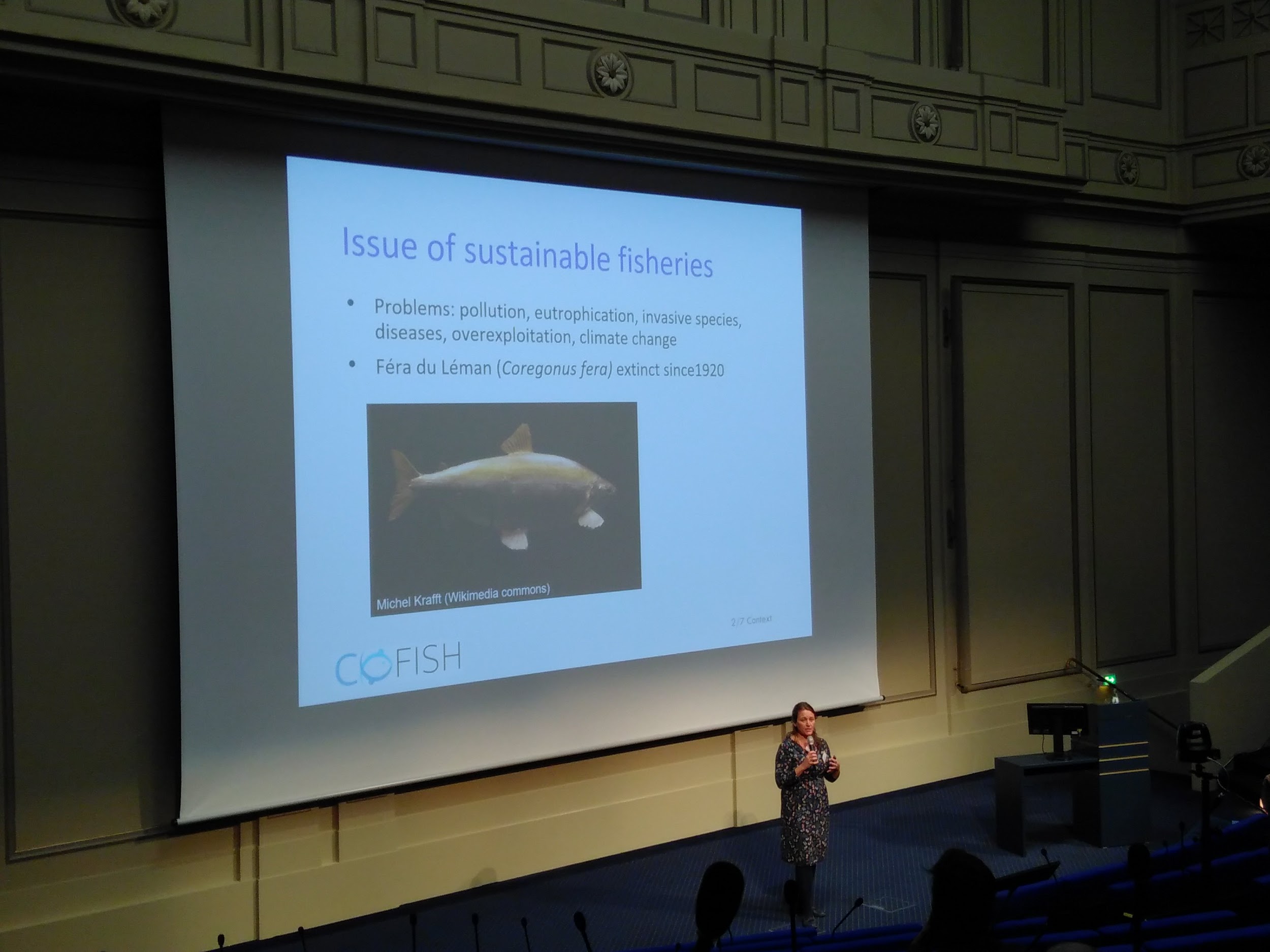 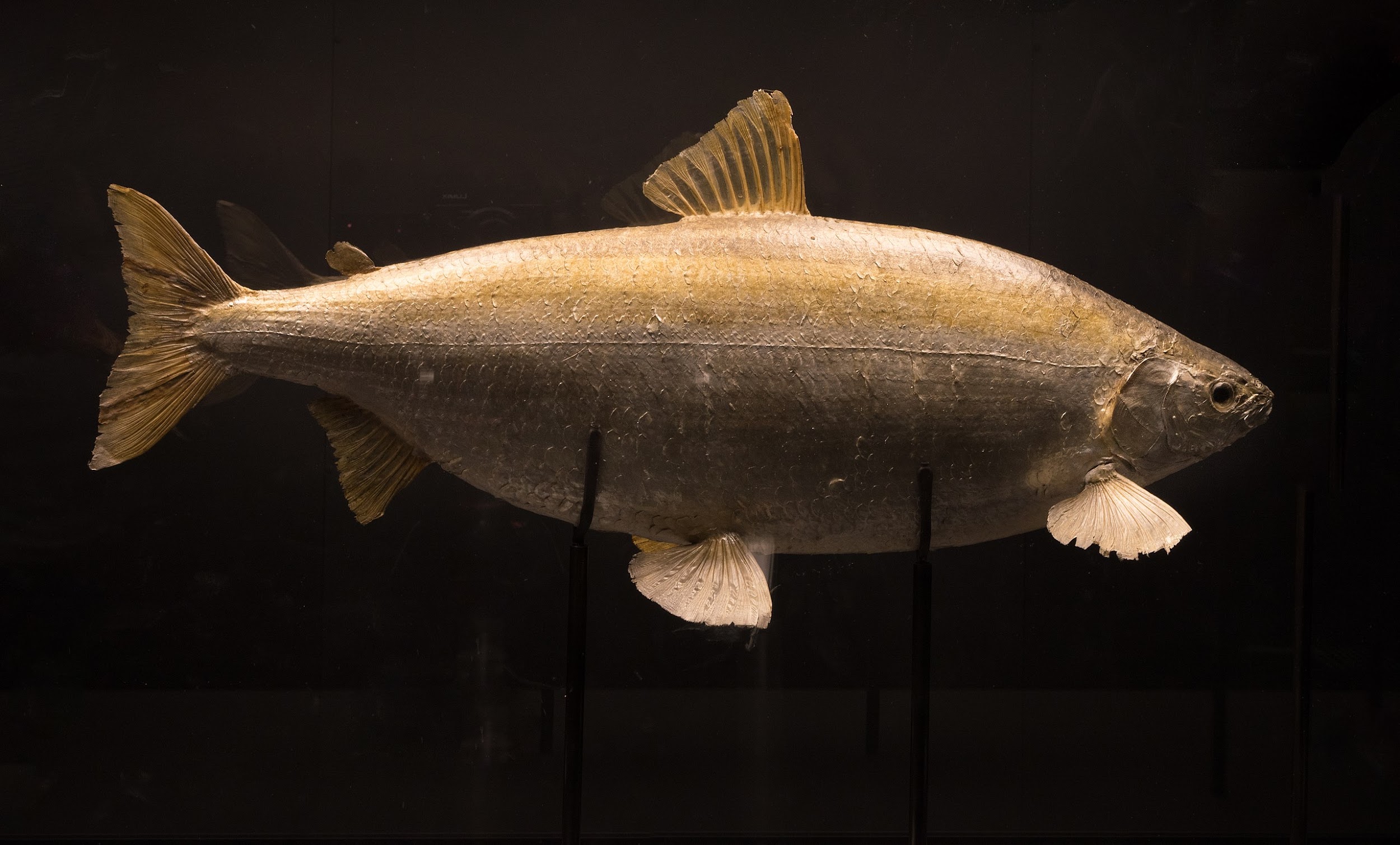 Source file on Wikimedia Commons: https://w.wiki/63eq
Reuse in a conference presentation: https://w.wiki/63er
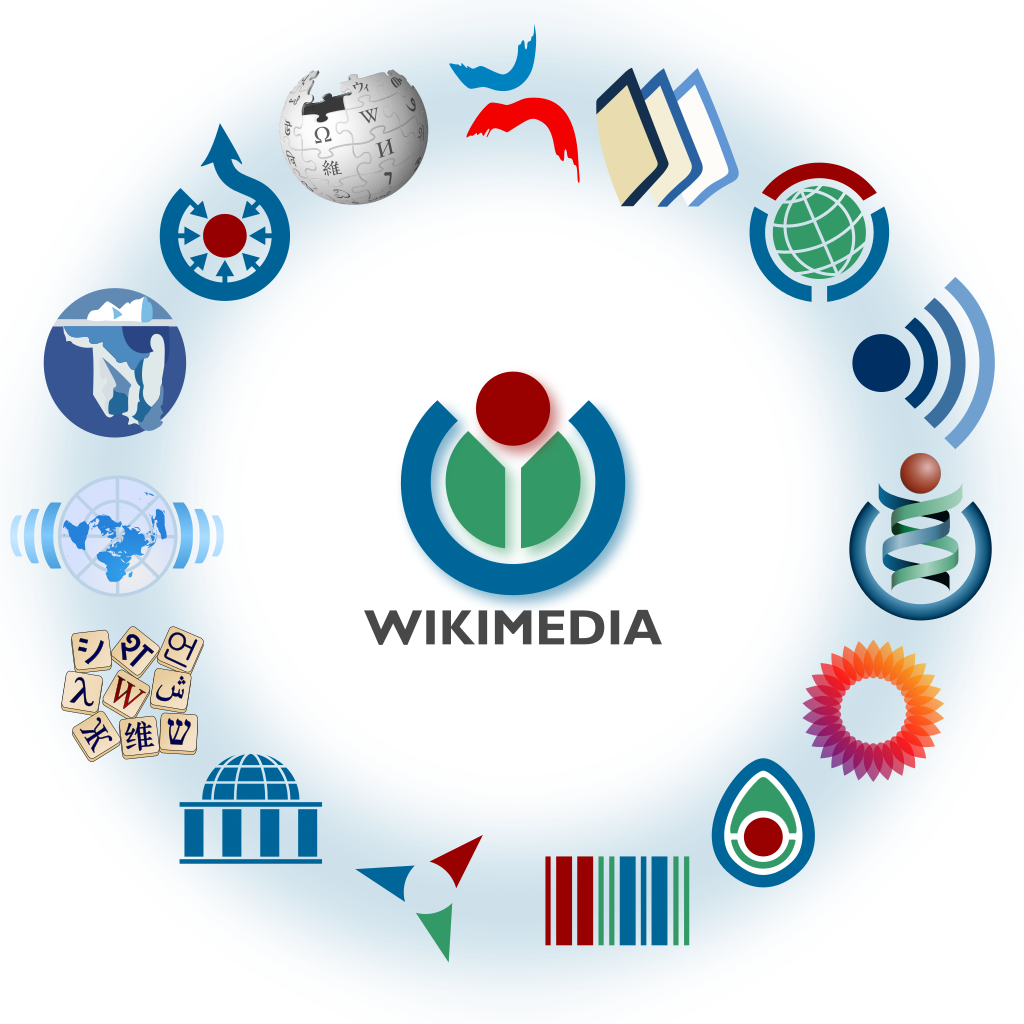 Part 3:
10 interactions between Wikimedia and education
(4) Wikimedia projects are continuously being updated, in part by reusing or adapting openly licensed materials from other sources, in part by creating new materials. This supports continued education.
The frog photo from an open-access paper was featured on the homepage of several Wikipedias, including the Thai one.

Years later, it inspired the creation of the infographic below that compares the smallest frogs currently known.
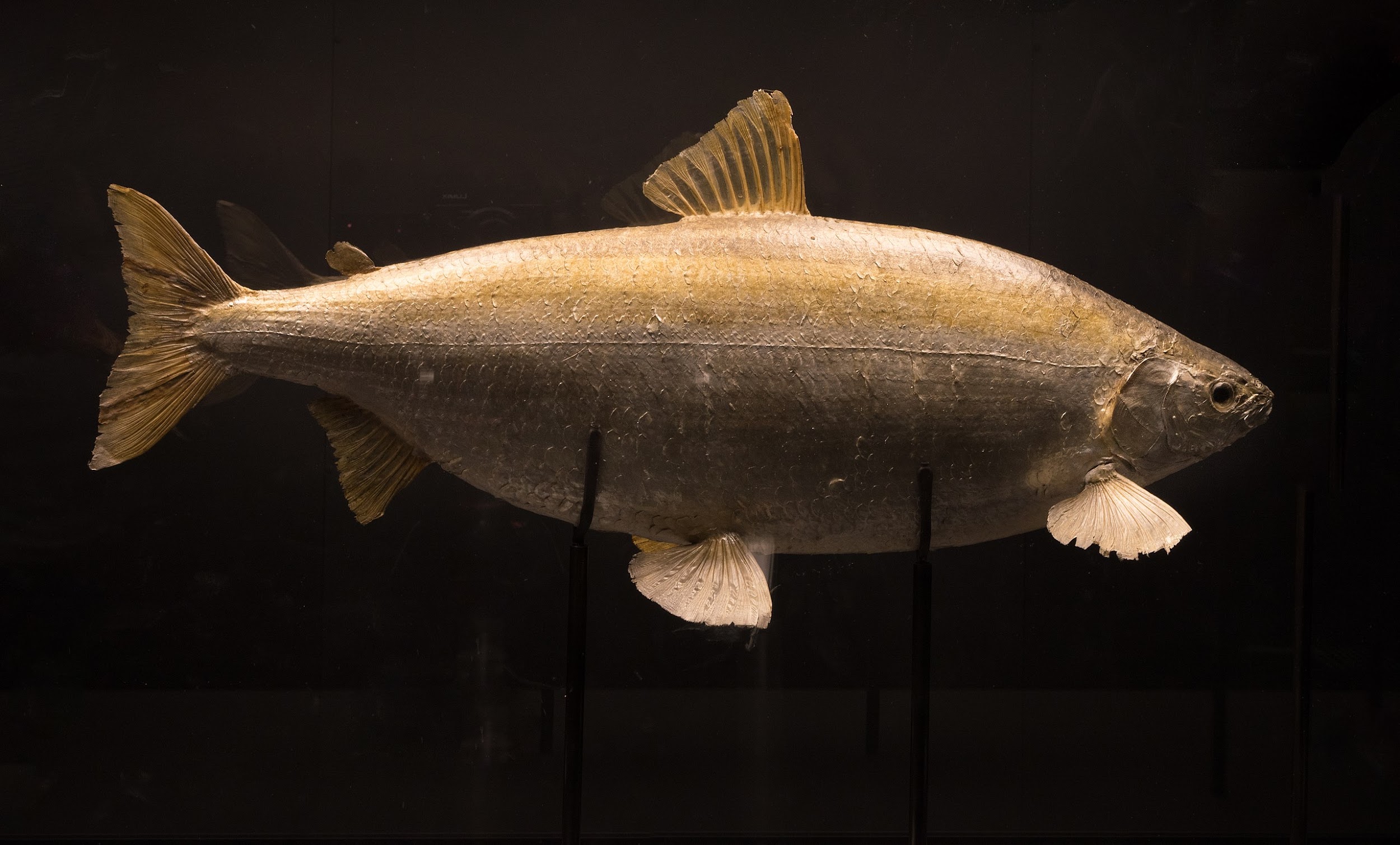 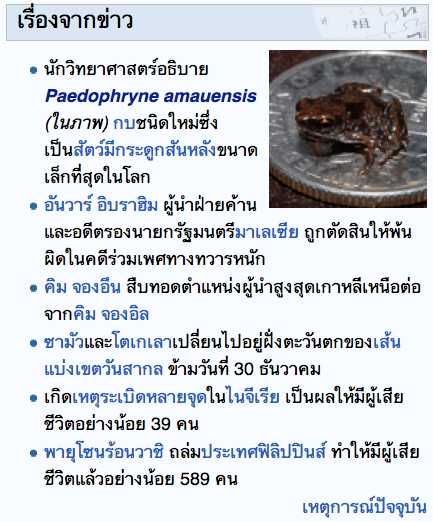 The fish photo originated from the Musée de zoologie de Lausanne: 
photographer: Michel Krafft 
uploader: Chantal Ebongue
license: CC BY-SA 4.0
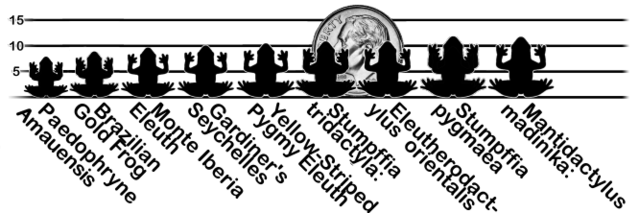 https://w.wiki/63h$
https://w.wiki/63hy
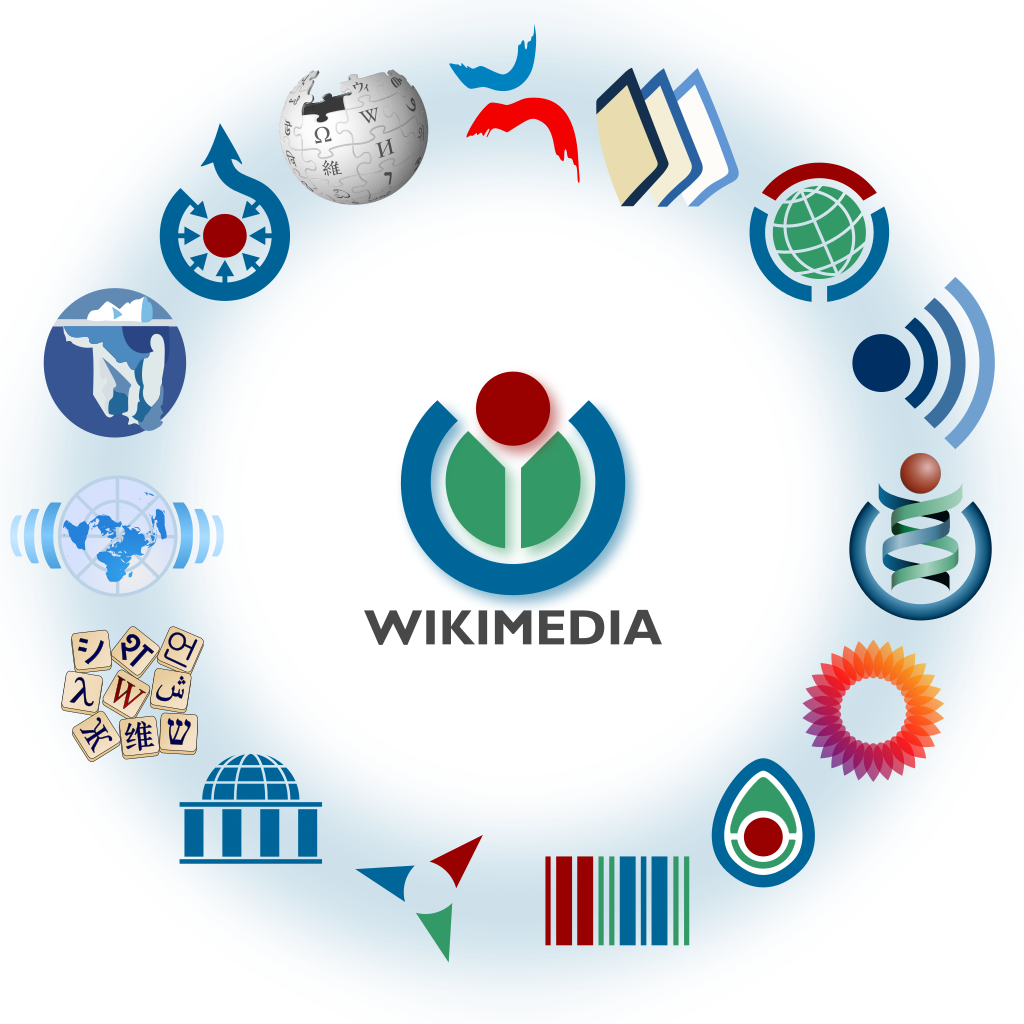 Part 3:
10 interactions between Wikimedia and education
(5) Wikimedia projects are open for participation, facilitating integration with other educational activities.
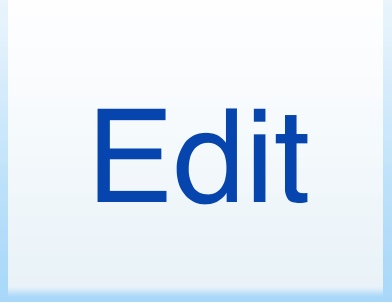 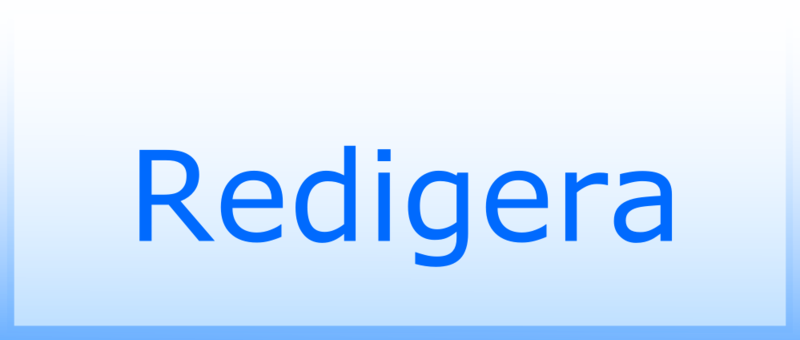 https://w.wiki/63fS - In many cases, users can choose which language(s) to contribute in.
https://w.wiki/63fR - Essentially anyone can edit the content of their choice, with or without account.
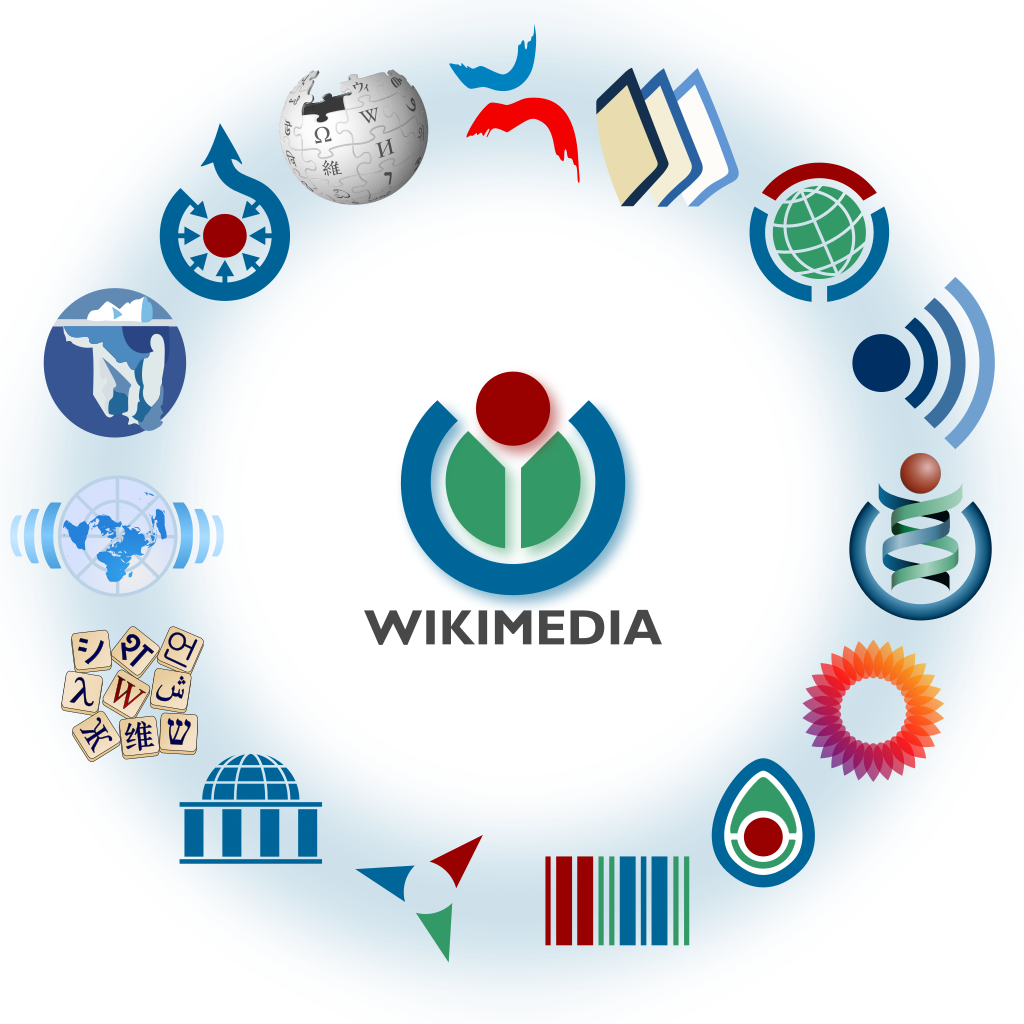 Part 3:
10 interactions between Wikimedia and education
(6) Wikimedia projects are sustained by global communities, which provides multiple paths for prospective contributors to get engaged and to facilitate their own or others’ learning or teaching.
Editing activities can involve
writing a narrative
entering data
adding references
adding illustrations
adding categories
write on-wiki templates 
write Lua modules or Javascript gadgets
updating content
checking any of the above
improving any of the above
write documentation for any of the above
discuss any of the above
translating any of the above
…
Non-editing activities
build workflows
write code
for MediaWiki, tools, bots
to generate illustrations
organize events
reach out to experts, journalists or stakeholder communities
help build, run and maintain community organizations
donate funds, infrastructure
vote in community decisions
research any of the above
document/ teach any of the above
…
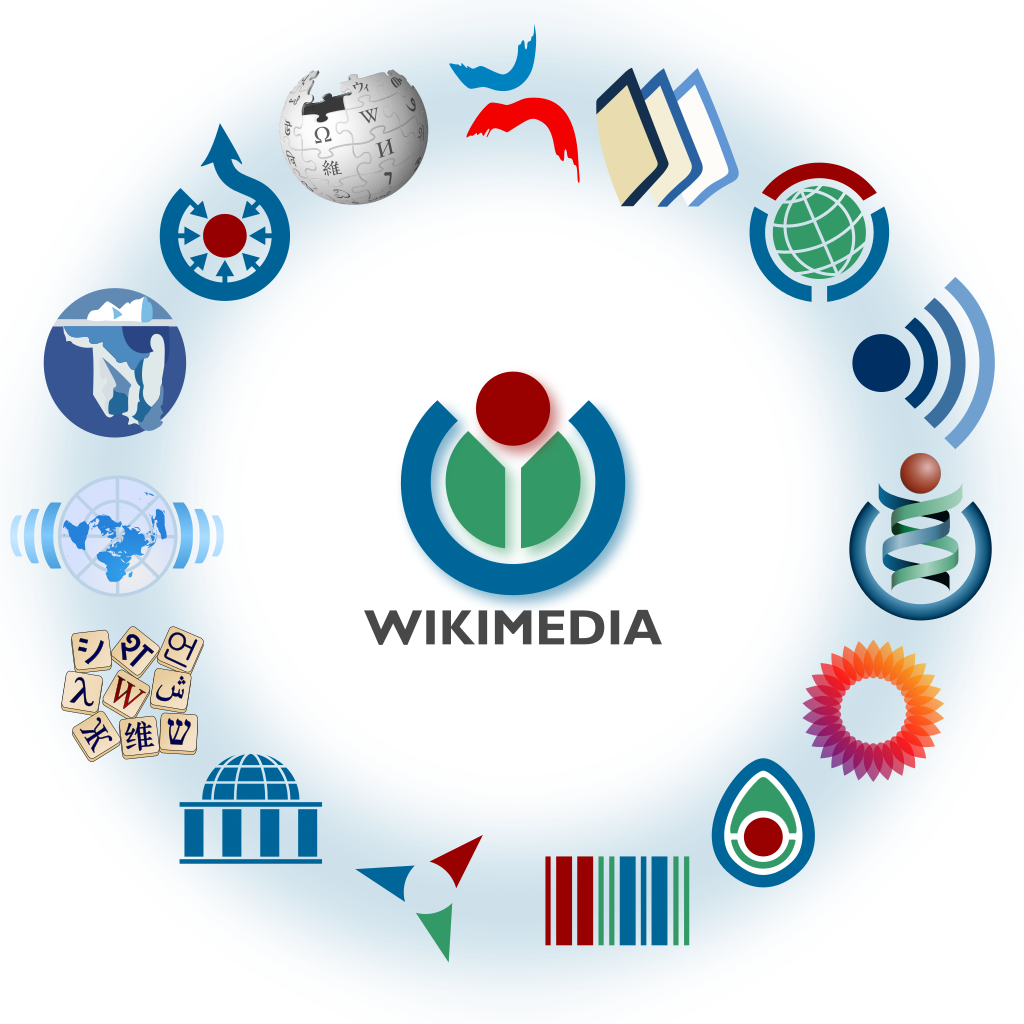 Part 3:
10 interactions between Wikimedia and education
(7) They are web native and accessible via mobile and desktop devices as well as offline, so they can be reached from many educational settings, avoiding legal barriers or technological silos.
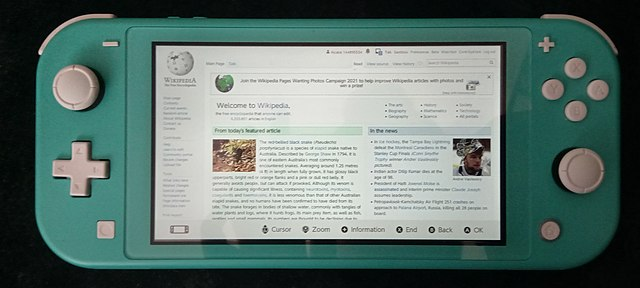 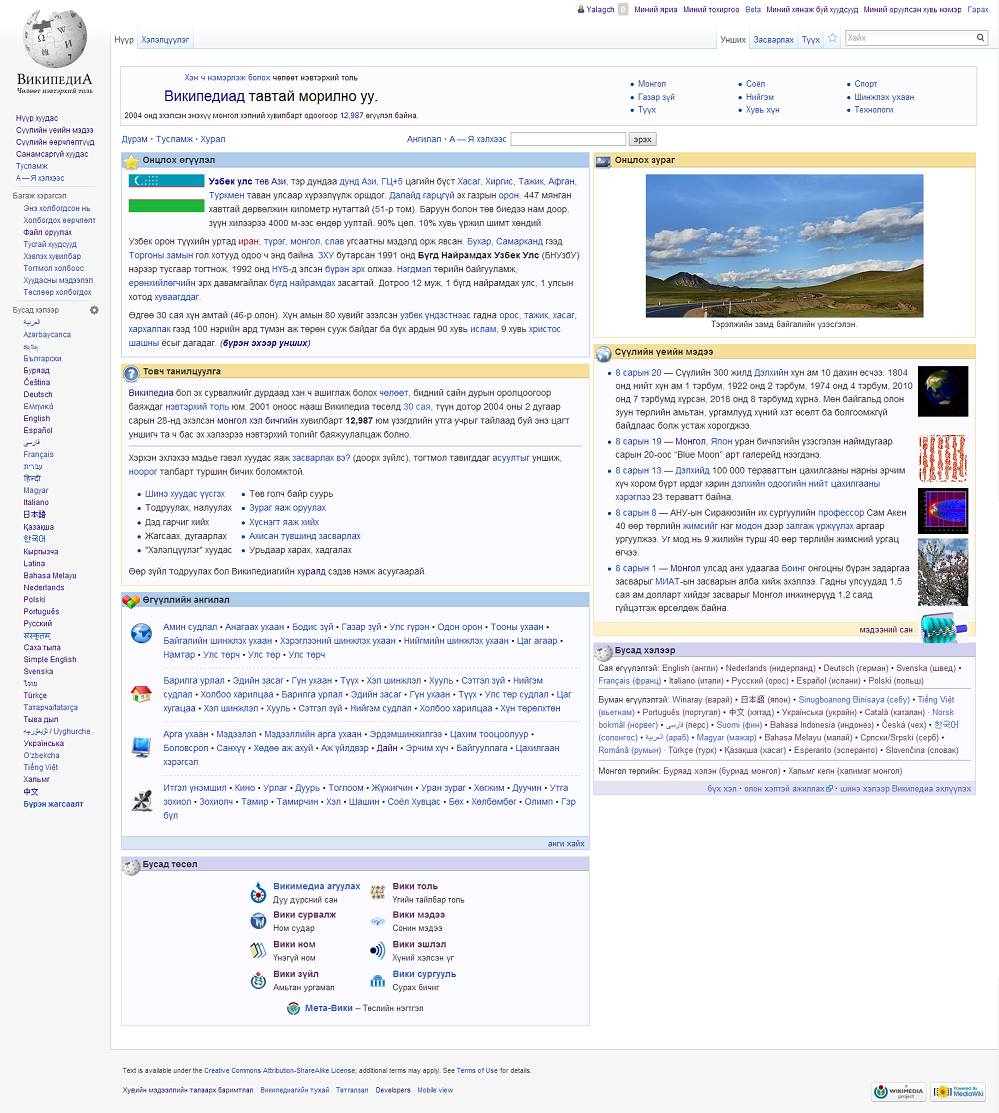 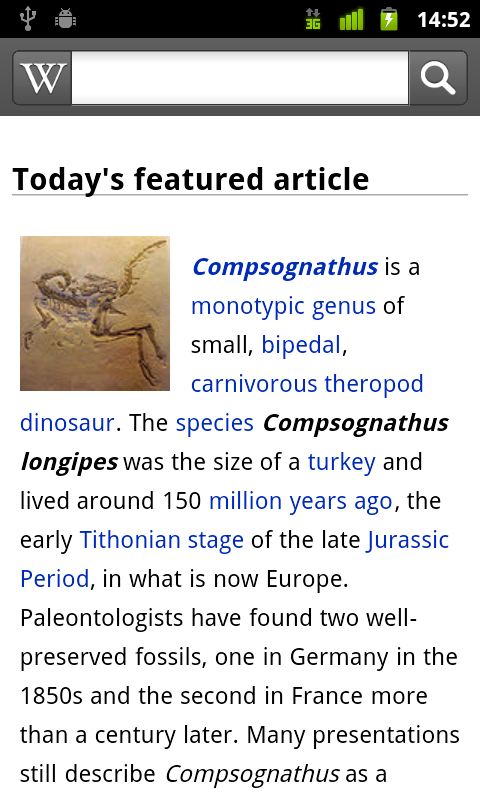 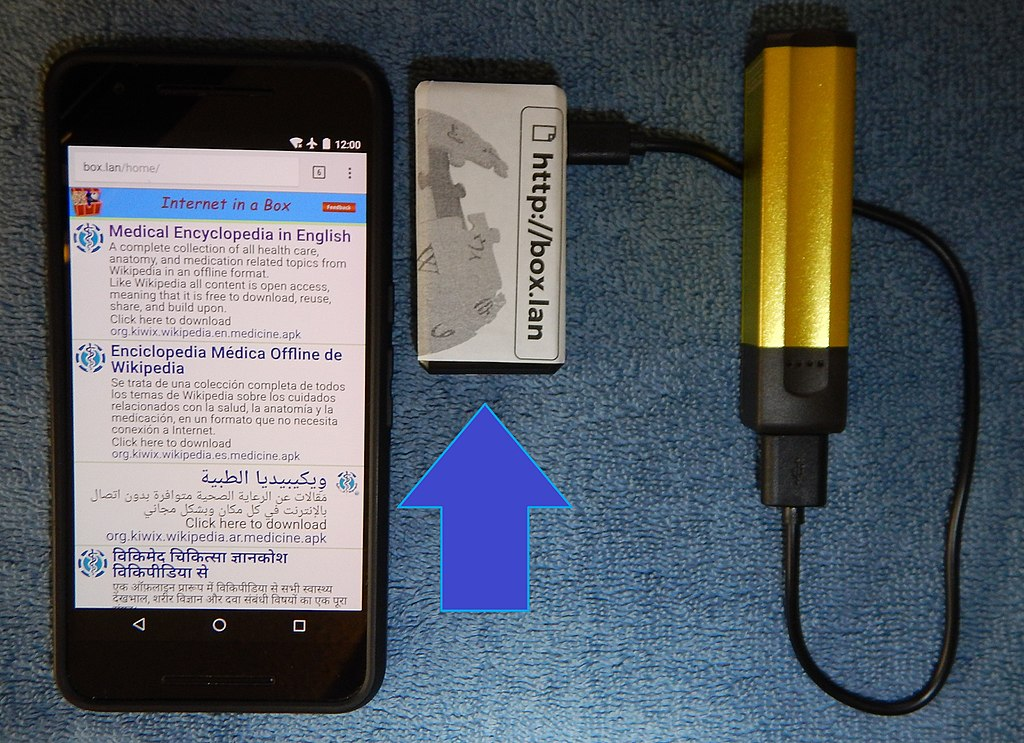 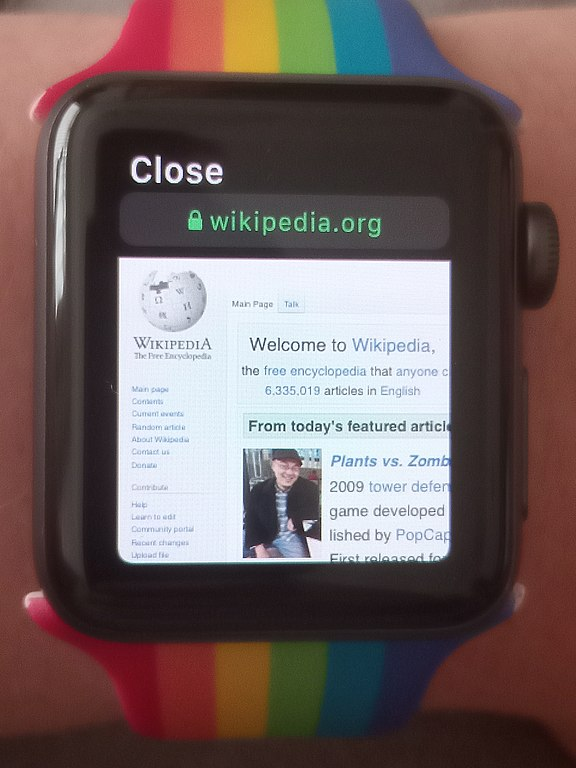 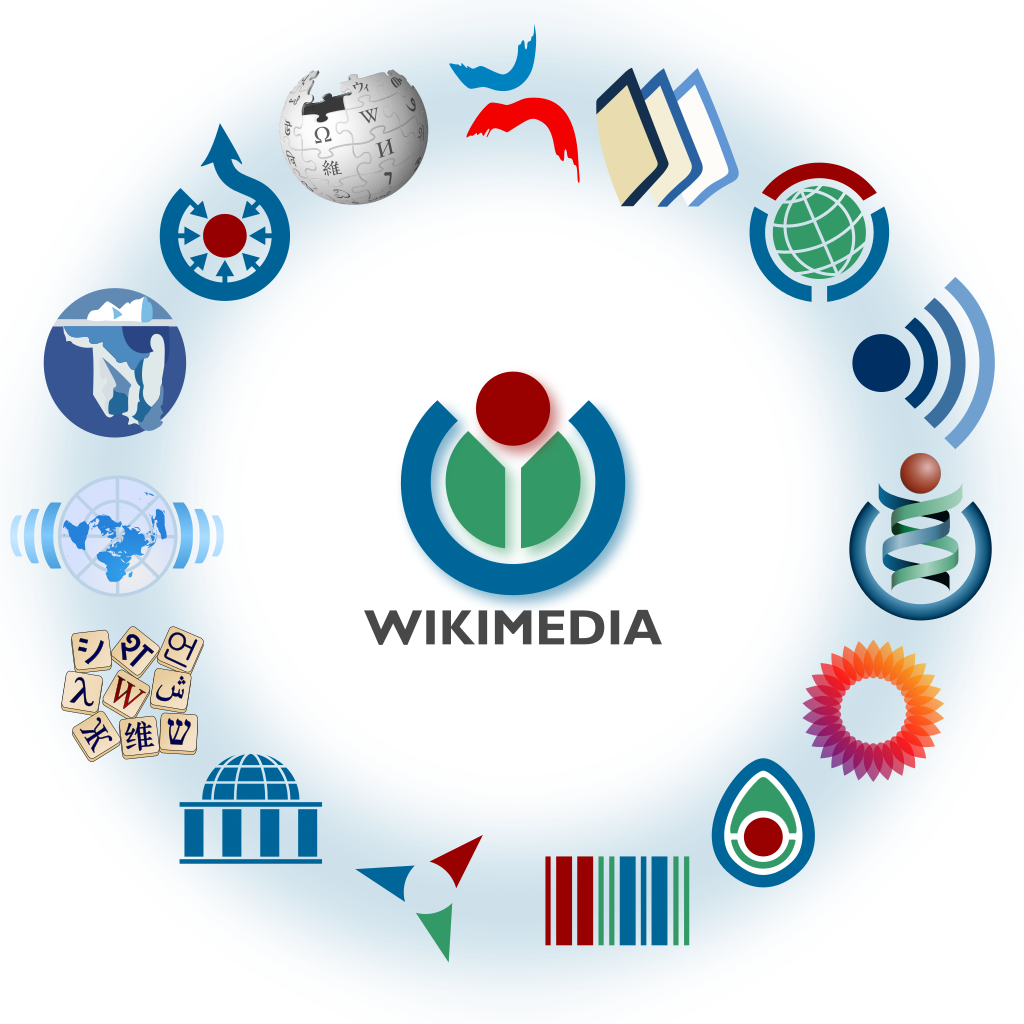 Part 3:
10 interactions between Wikimedia and education
(8) Activities around this digital ecosystem can be meaningfully combined with other educational activities like citizen science projects or photography, both on- and offline.
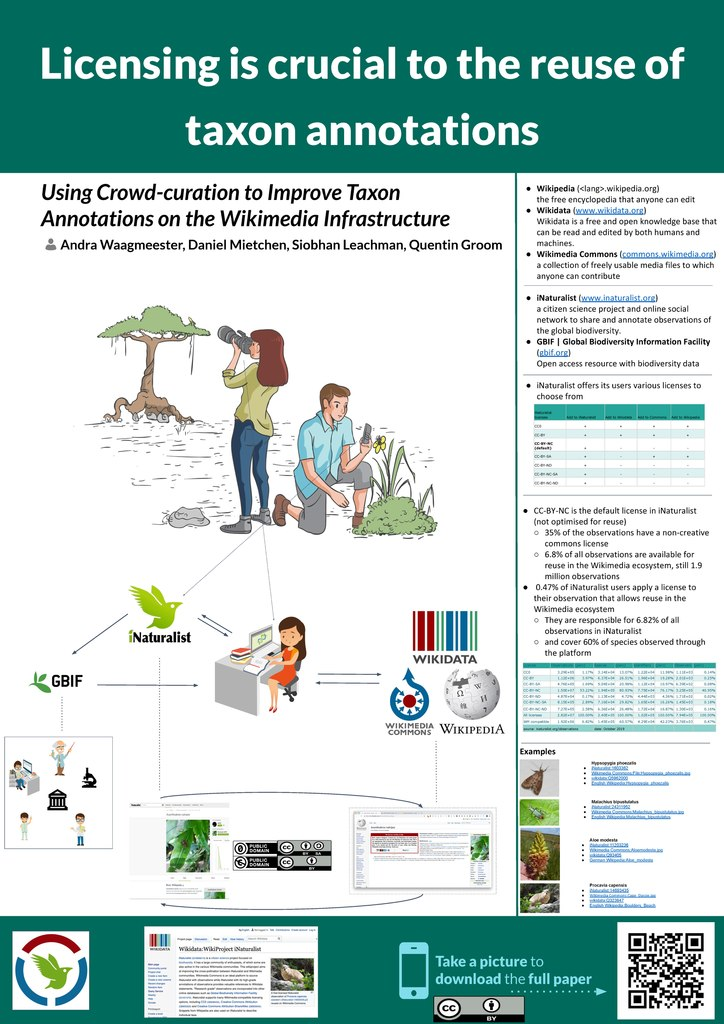 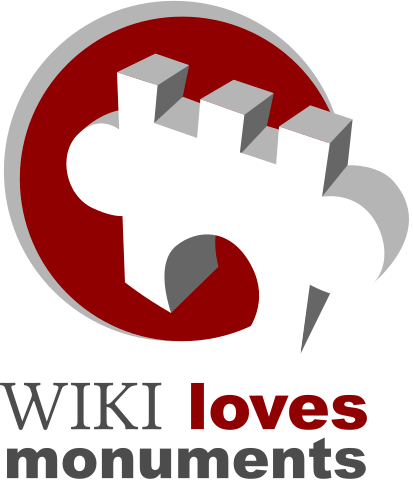 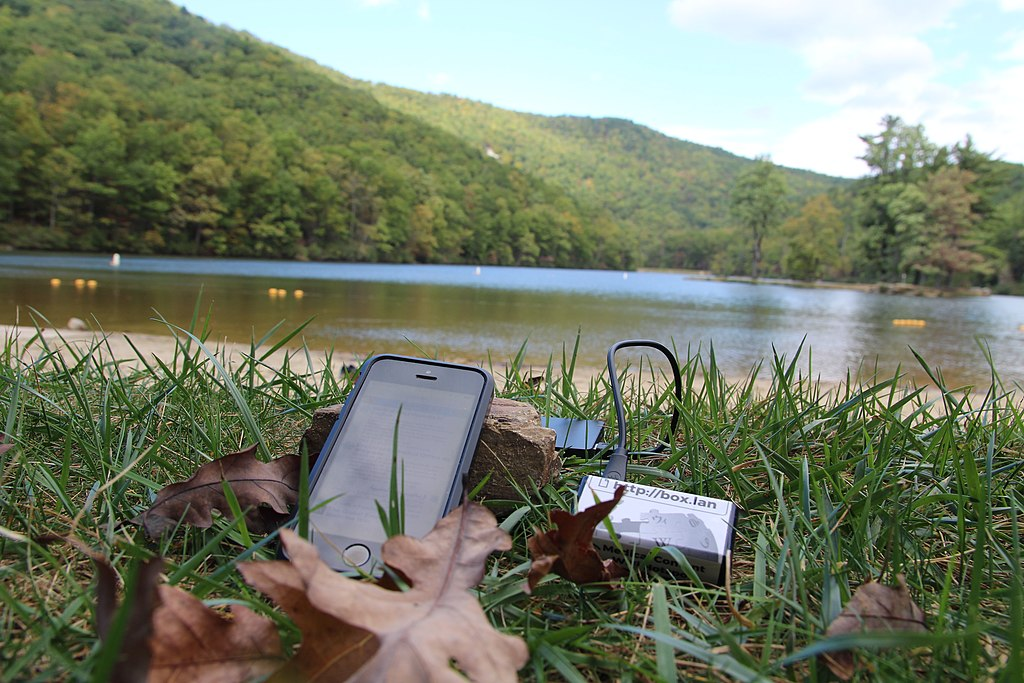 https://w.wiki/3a6R
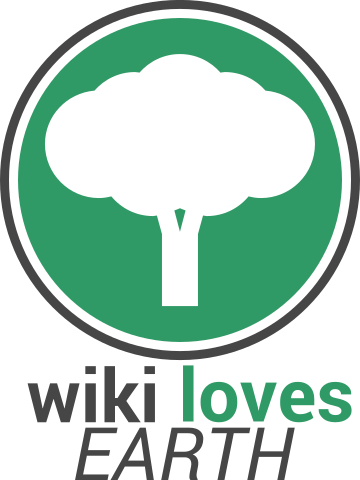 https://w.wiki/63i9
https://w.wiki/63iD
https://w.wiki/4H$s
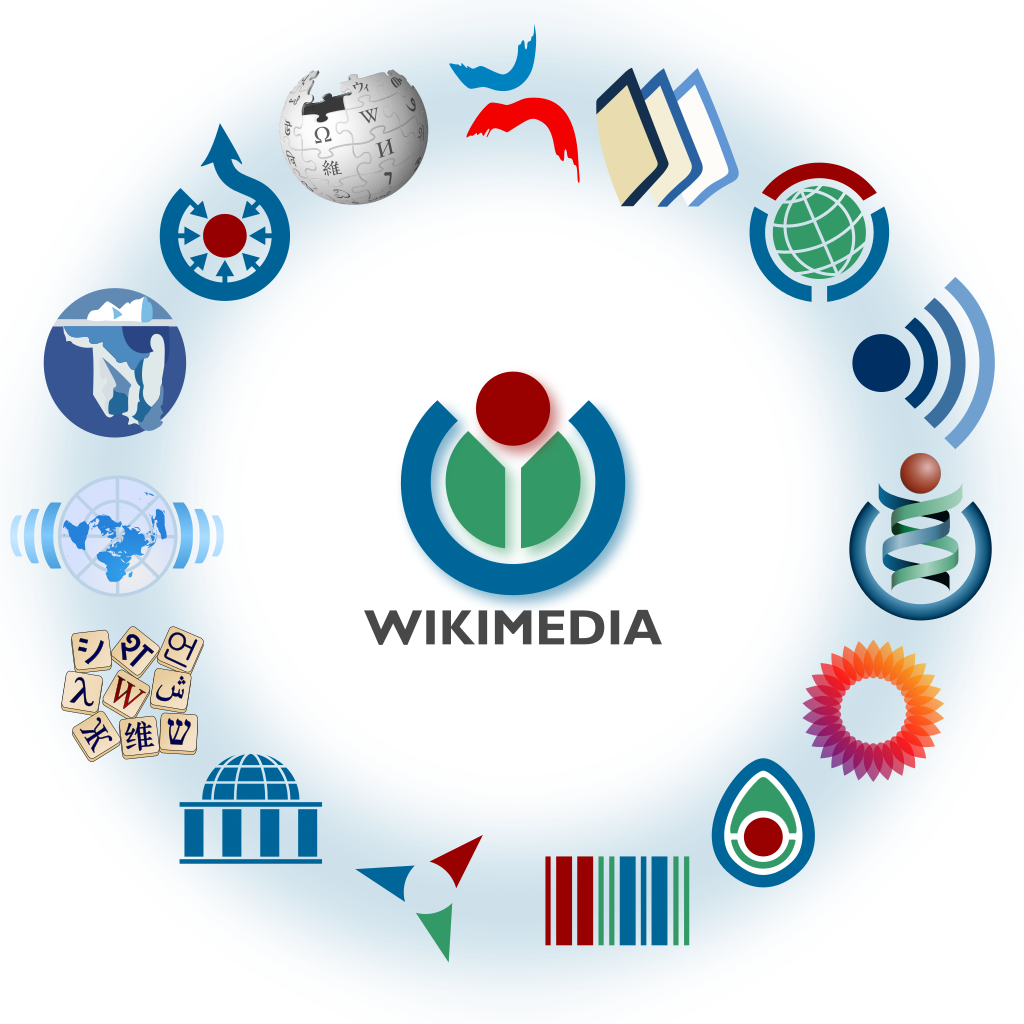 Part 3:
10 interactions between Wikimedia and education
(9) Many examples of activities involving Wikimedia projects and primary, secondary or tertiary education have been publicly documented, and various groups within the ecosystem focus on its educational aspects.
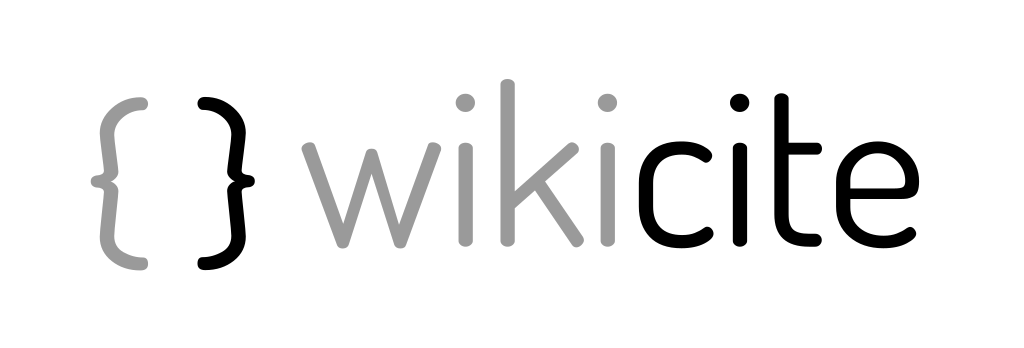 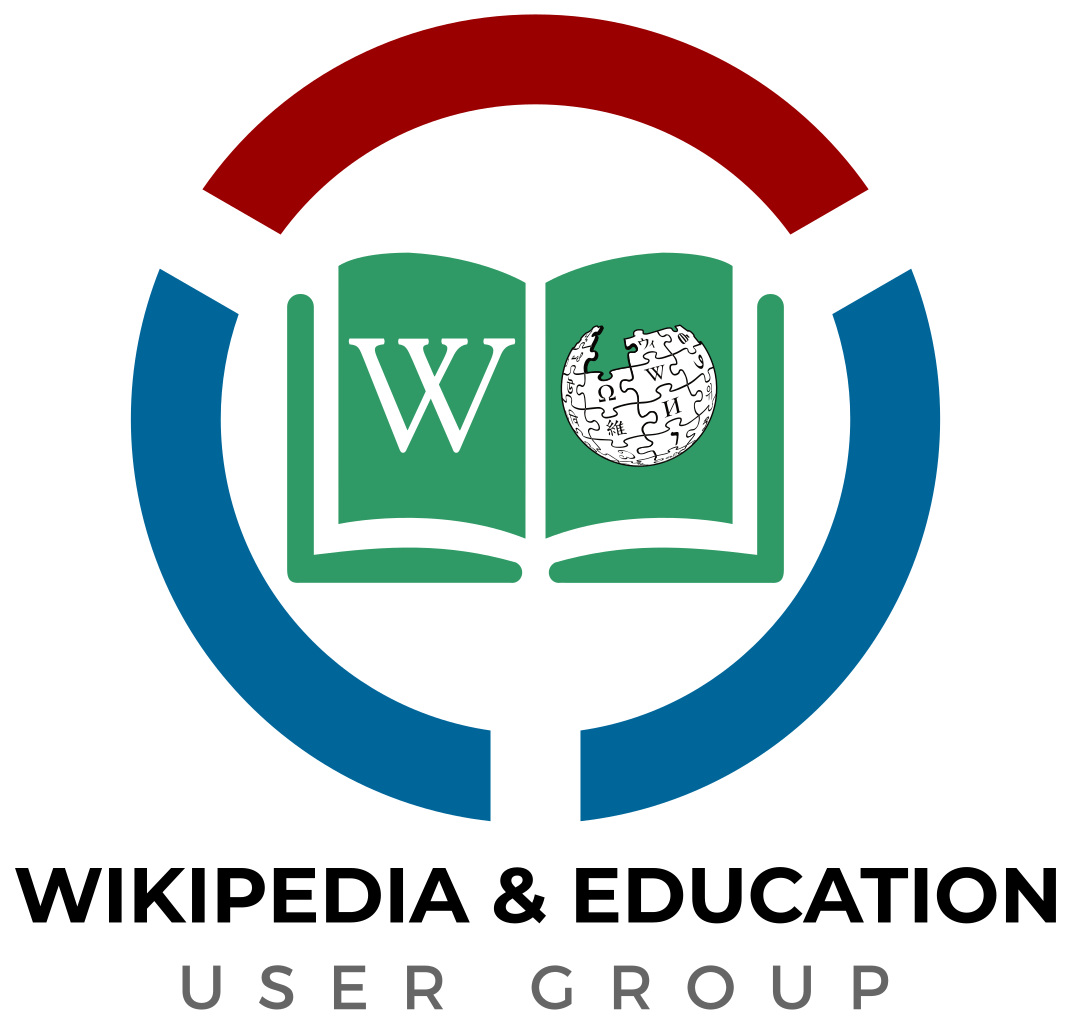 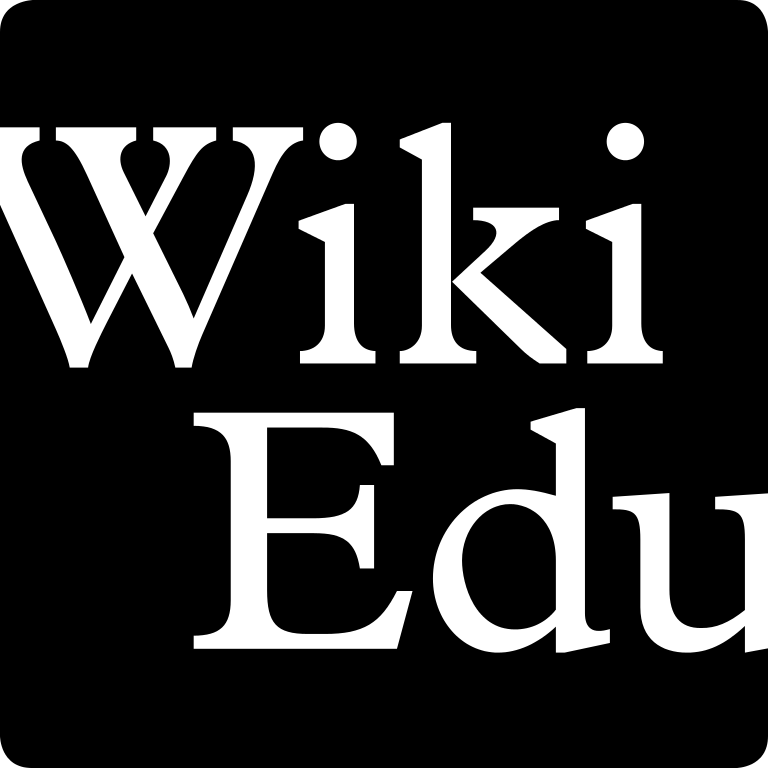 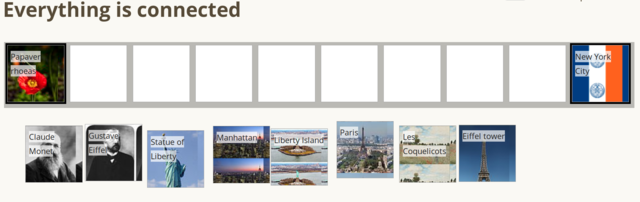 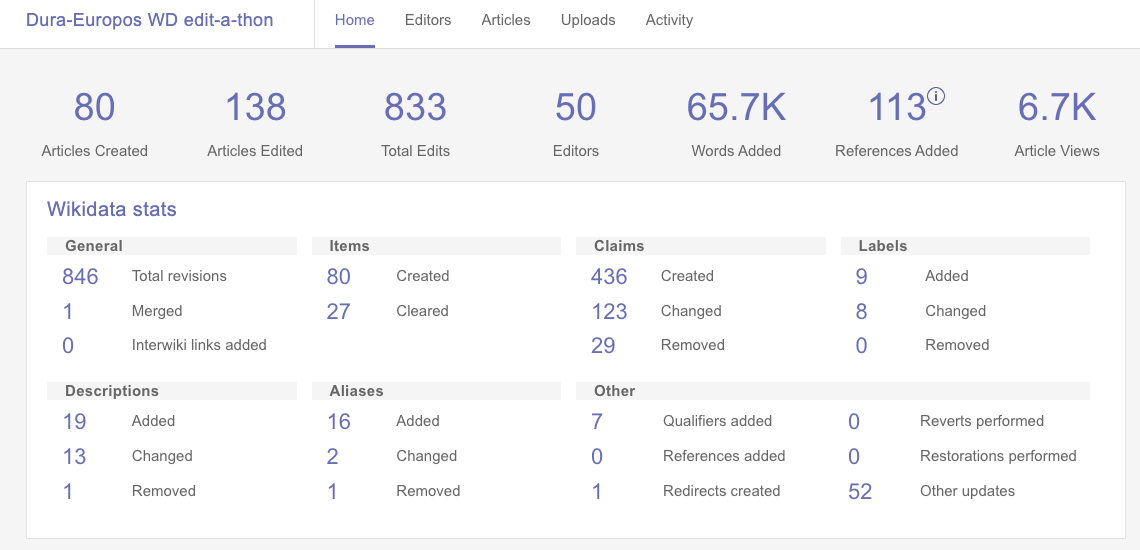 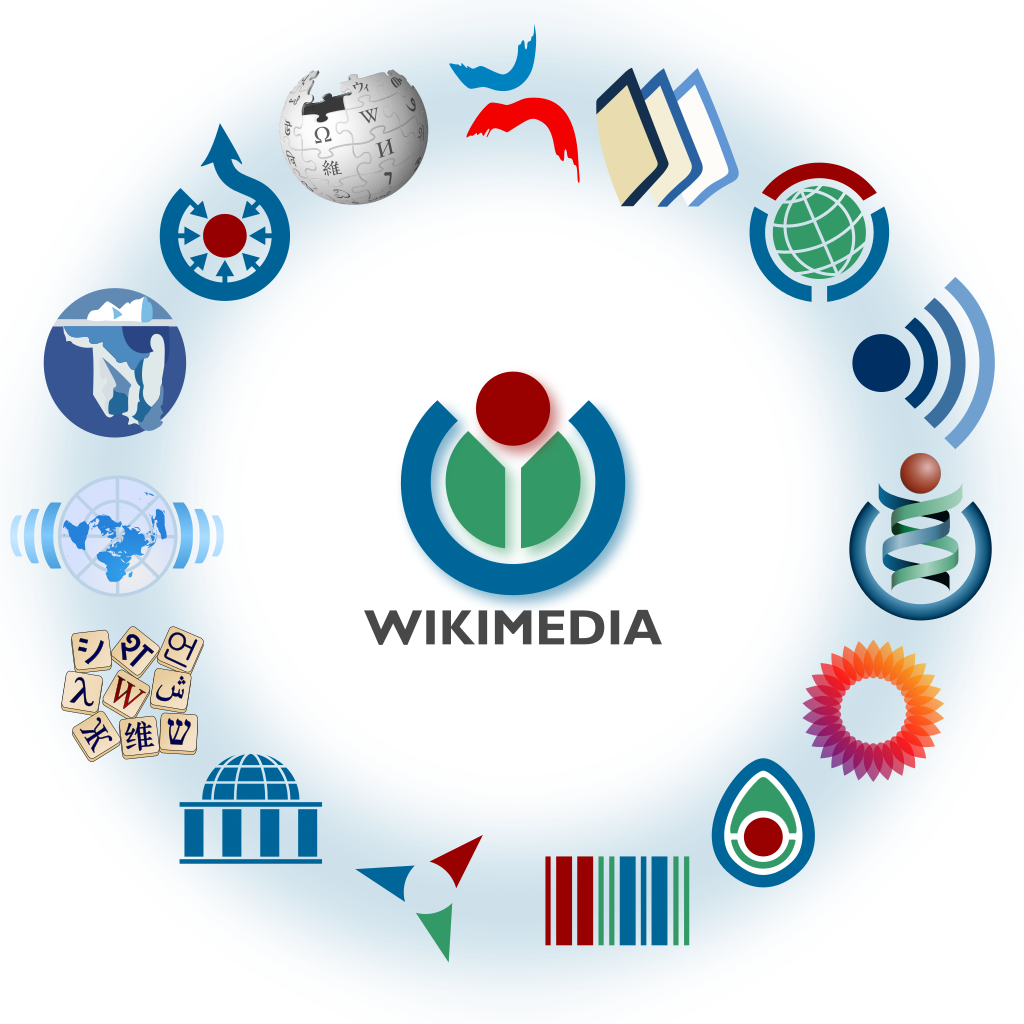 Part 3:
10 interactions between Wikimedia and education
(10) Wikimedia projects are increasingly integrated with professional workflows and their education needs.
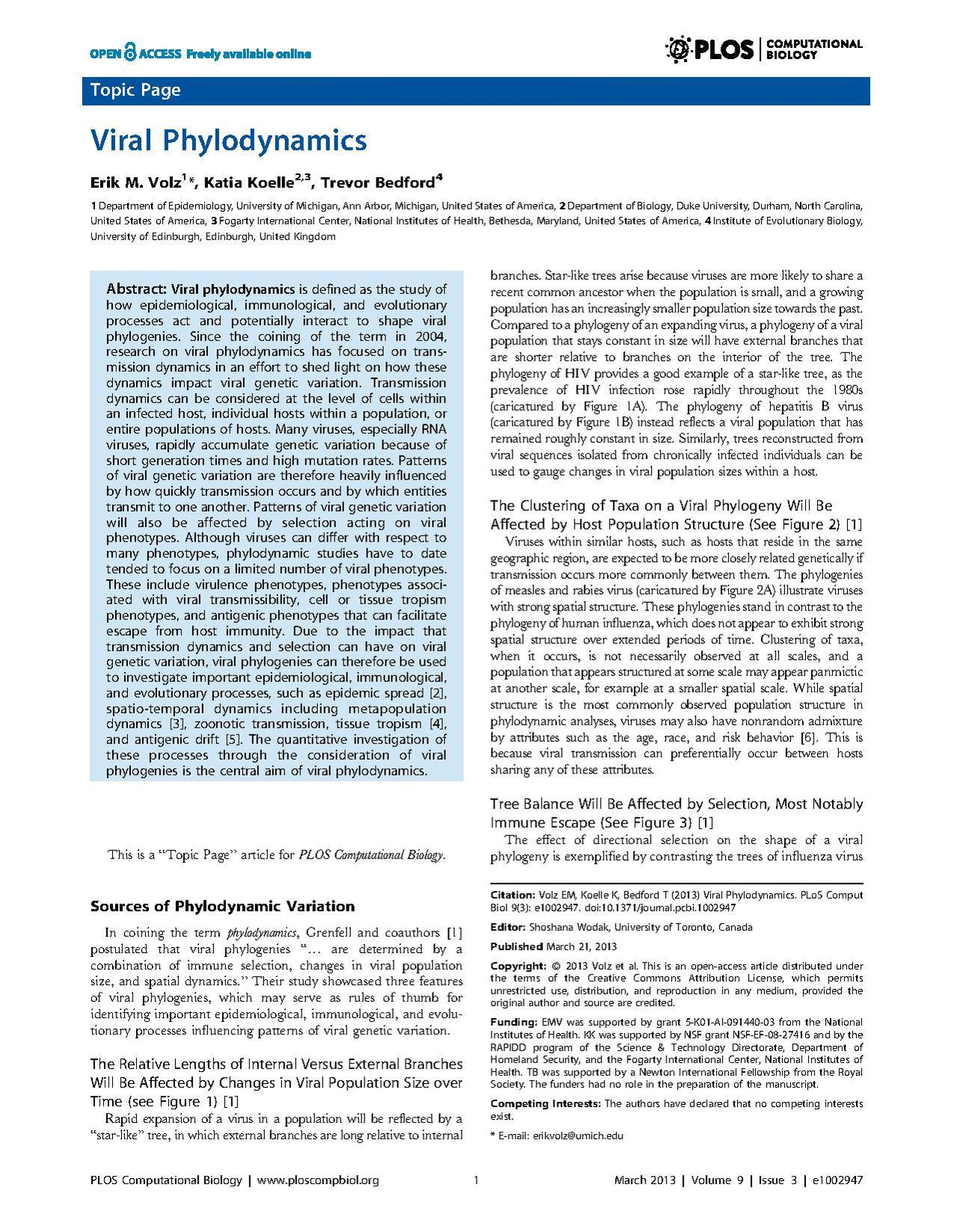 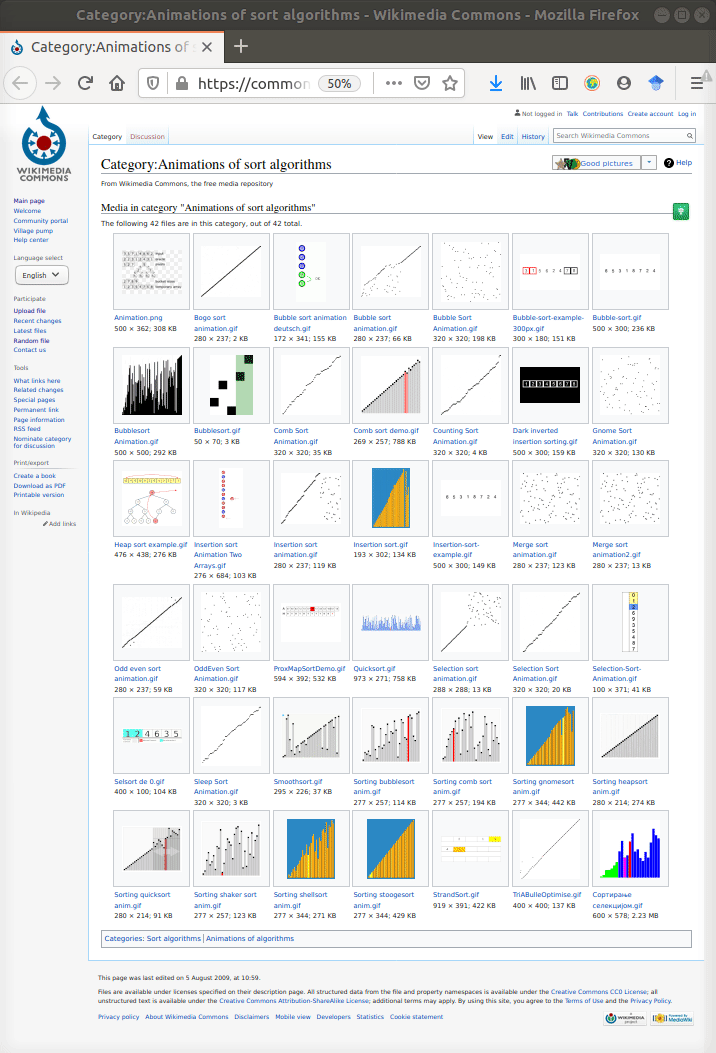 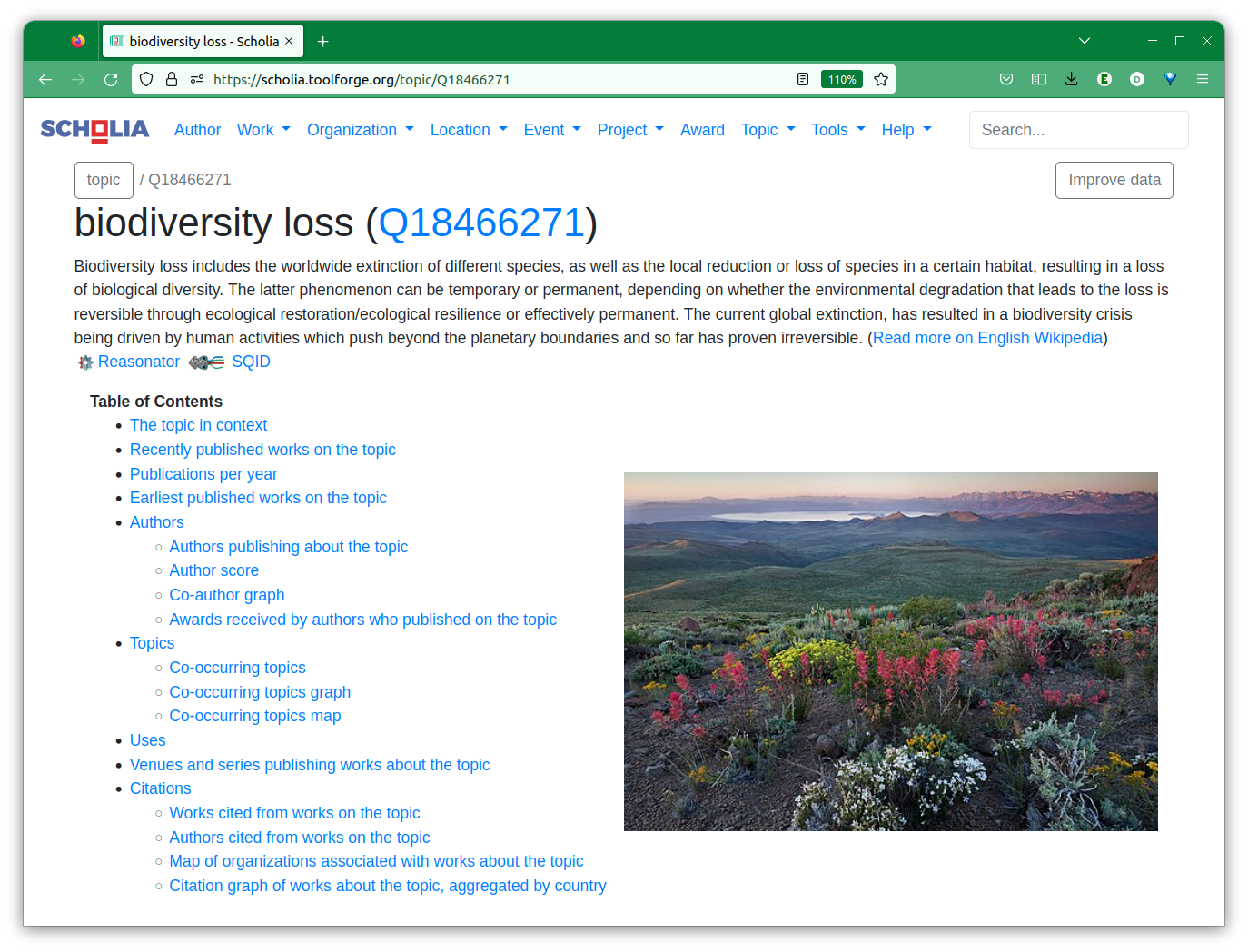 https://scholia.toolforge.org/topic/Q18466271
https://w.wiki/63h7
https://w.wiki/63h8
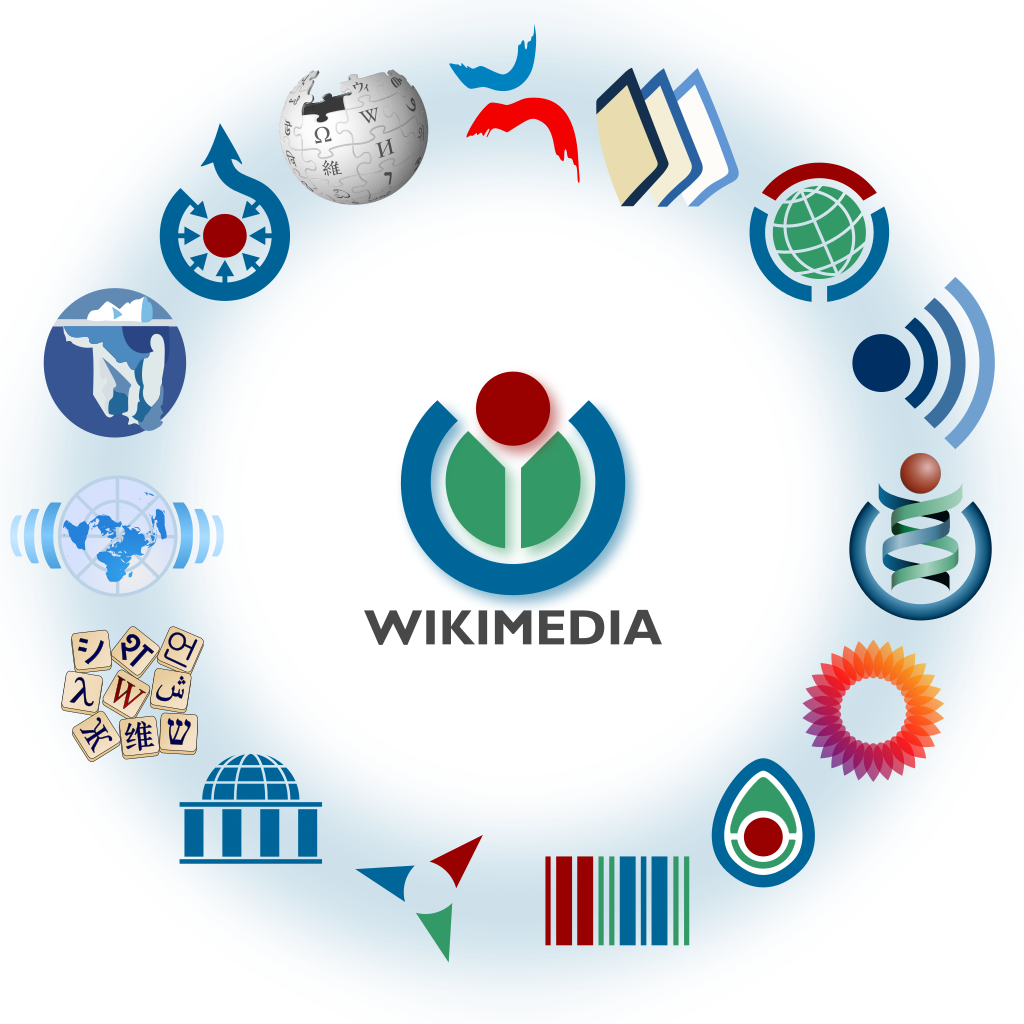 Part 3:
10 interactions between Wikimedia and education
(1) Wikimedia projects contain collaboratively curated information about many topics (including but not limited to digital and STEM education) and in multiple languages, thereby facilitating introductory education.
(2) They provide pointers to additional information available elsewhere, thereby facilitating knowledge discovery and deeper engagement.
(3) Their content and the underlying software are entirely openly licensed, allowing for independent reuse and adaptation in lots of different ways, both within and outside the Wikimedia ecosystem.
(4) Wikimedia projects are continuously being updated, in part by reusing or adapting openly licensed materials from other sources, in part by creating new materials. This supports continued education.
(5) Wikimedia projects are open for participation, facilitating integration with other educational activities.
(6) Wikimedia projects are sustained by global communities, which provides multiple paths for prospective contributors to get engaged and to facilitate their own or others’ learning or teaching.
(7) They are web native and accessible via mobile and desktop devices as well as offline, so they can be reached from many educational settings, avoiding legal barriers or technological silos.
(8) Activities around this digital ecosystem can be meaningfully combined with other educational activities like citizen science projects or photography, both on- and offline.
(9) Many examples of activities involving Wikimedia projects and primary, secondary or tertiary education have been publicly documented, and various groups within the ecosystem focus on its educational aspects.
(10) Wikimedia projects are increasingly integrated with professional workflows and their education needs.
Thank you!
Contact: 
daniel.mietchen(at)wikipedia.de 
User:Daniel Mietchen / Wikipedia & Education User Group 
on Twitter: @EvoMRI /@Wikidata / @WDScholia
Credits: all images are Wikimedia-compatibly licensed and link to their respective sources
Daniel Mietchen - Jena Online Symposium for Digital Education in STEM 2022 - 30 November 2022
DOI: 10.5281/zenodo.7379199